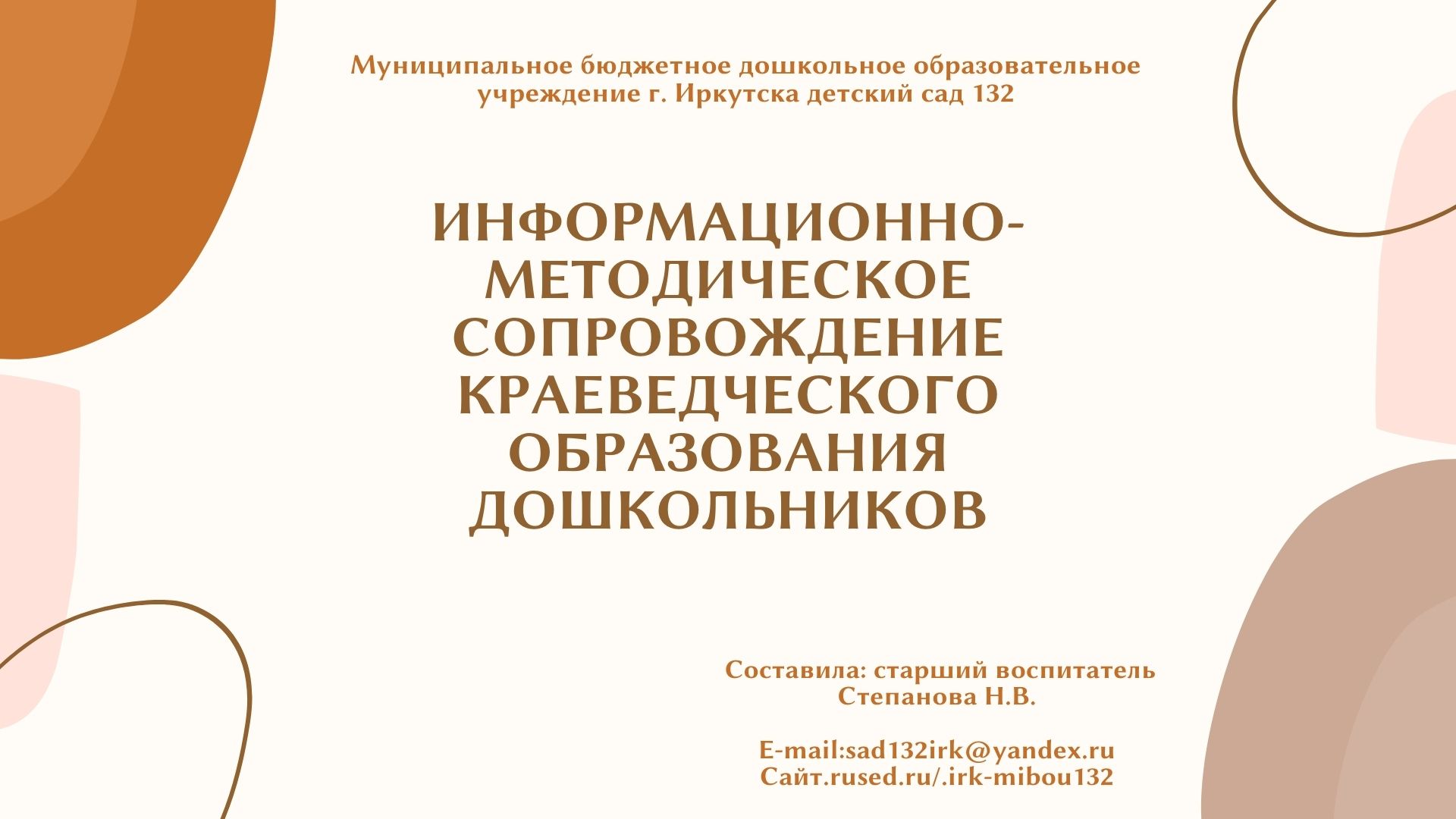 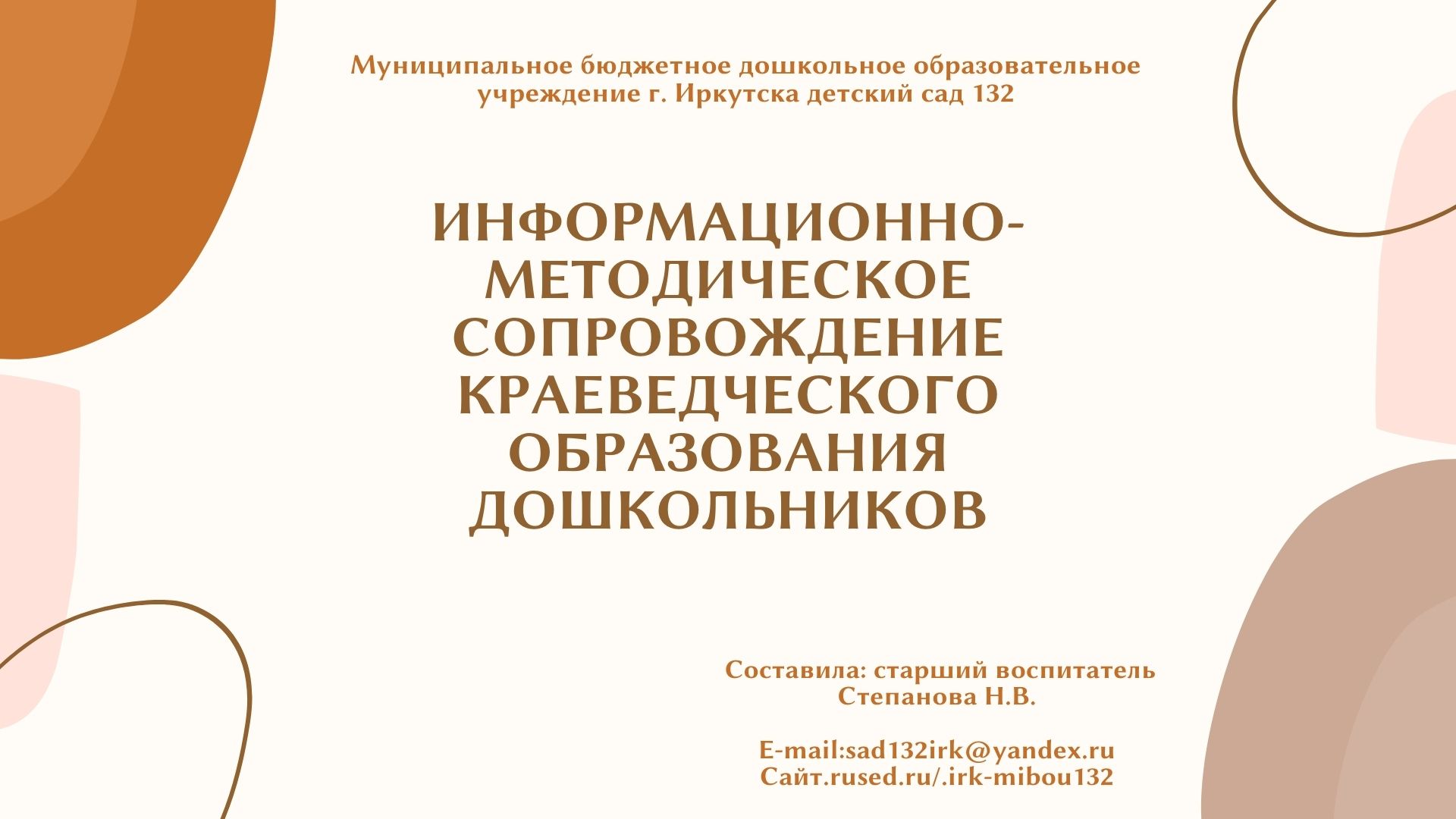 Технология макетирования при ознакомлении детей дошкольников с окружающим миром
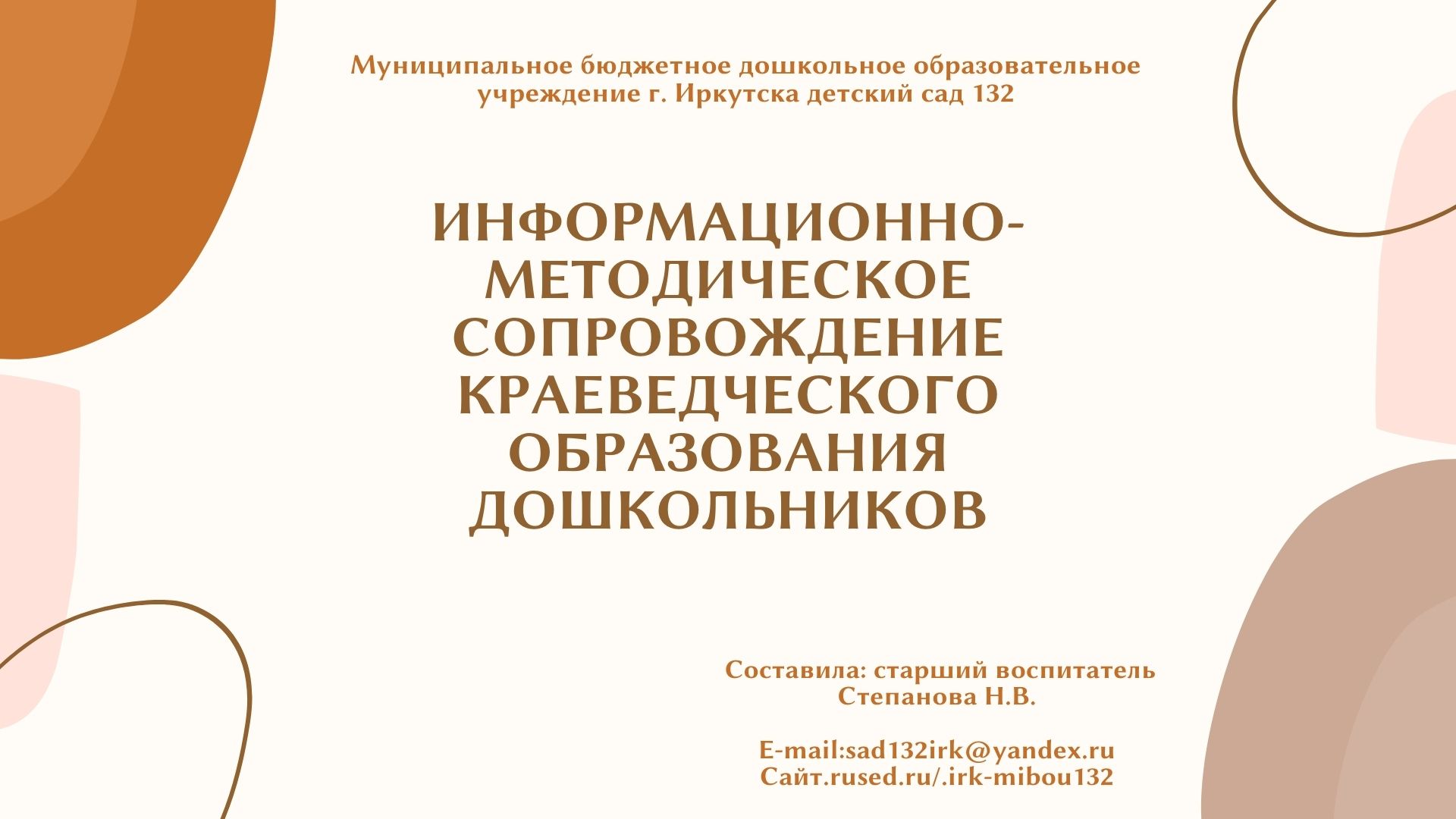 Макетирование способствует:
Развитие речи и коммуникативных навыков
Развитие игровой деятельности
Познавательное развитие
Развитие воображения
Сенсорное развитие
Умение работать в коллективе
Развитие творческих способностей
Развитие мелкой моторики
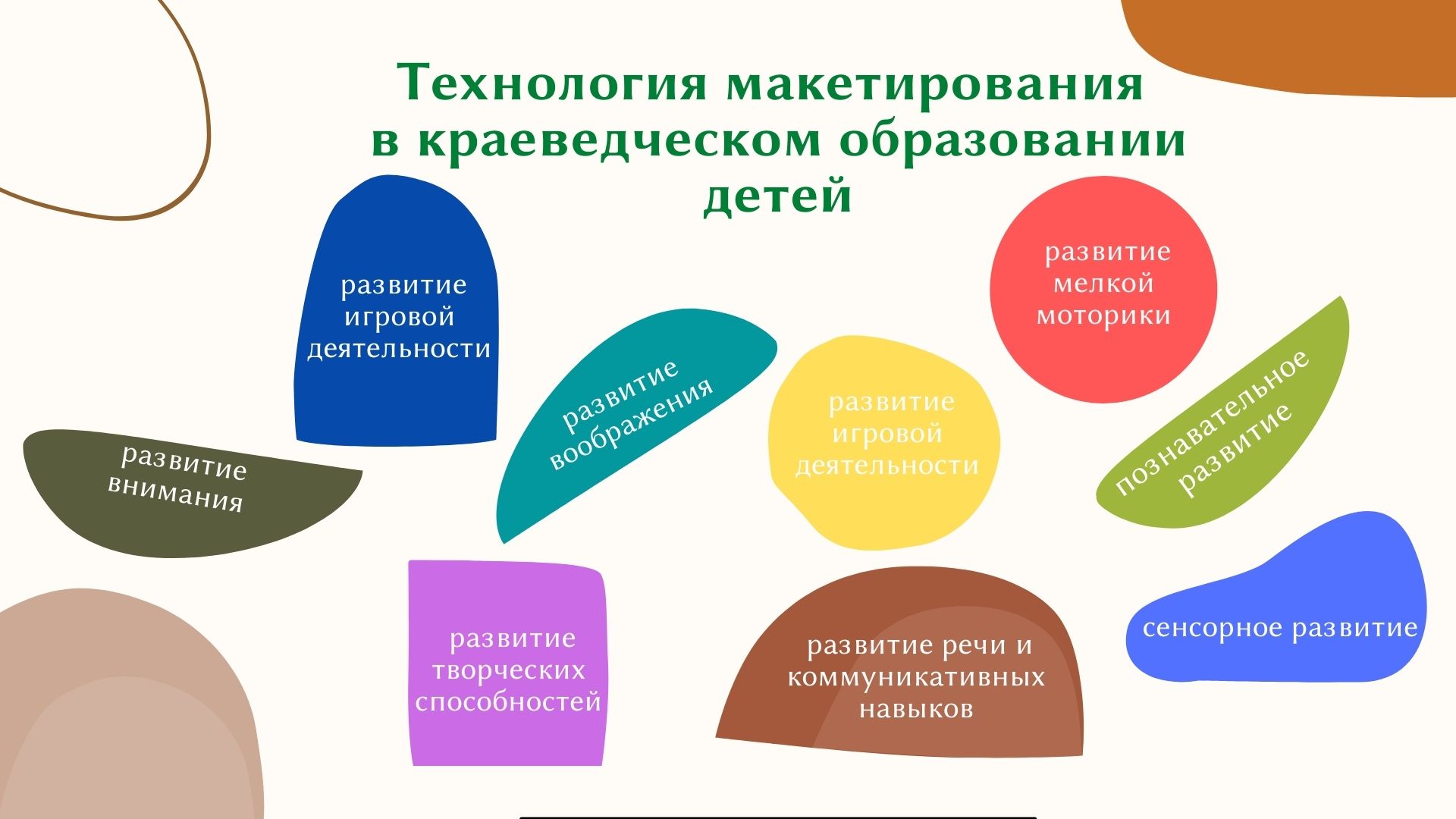 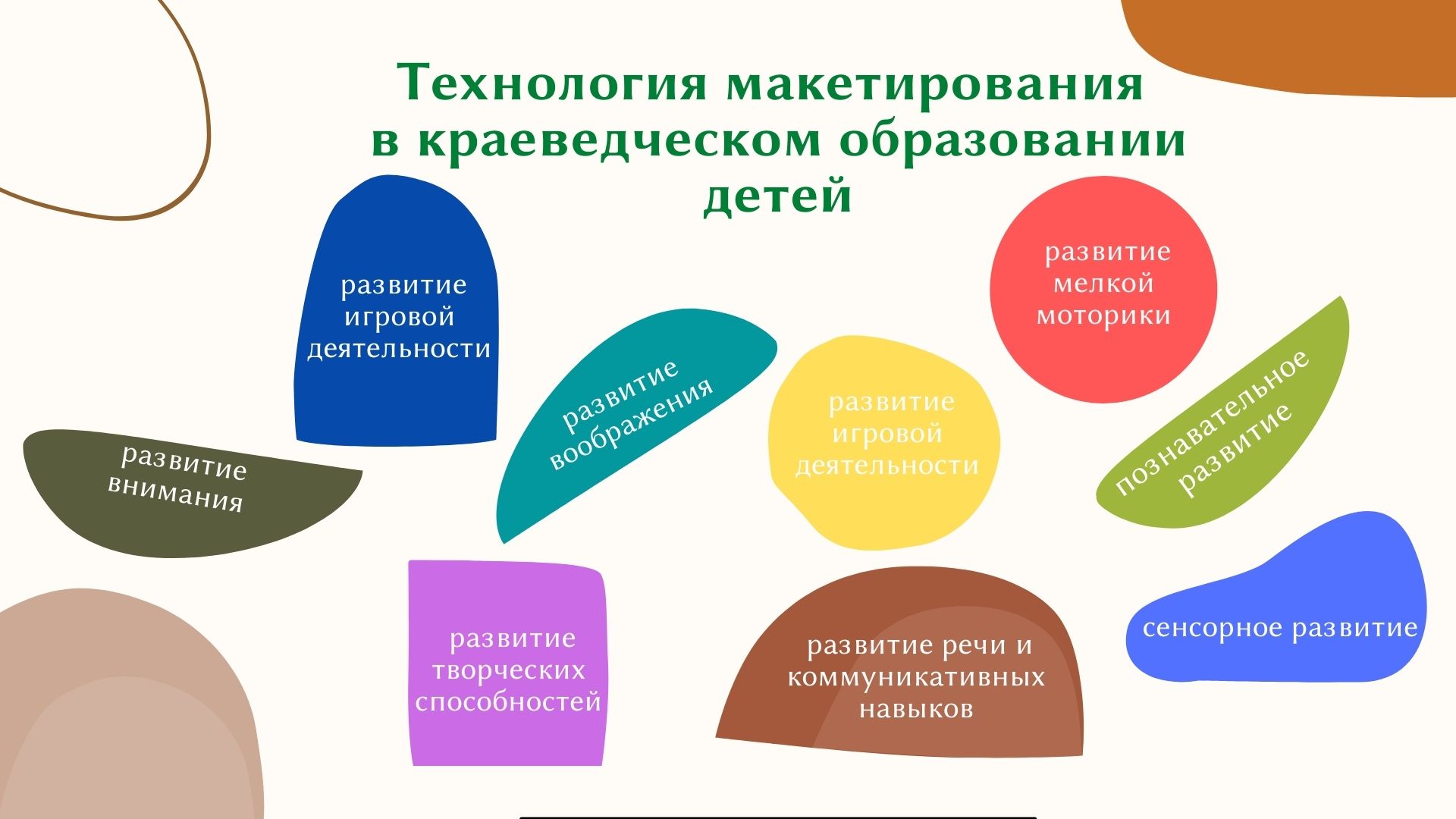 Развитие памяти
Взаимодействие участников образовательного процесса
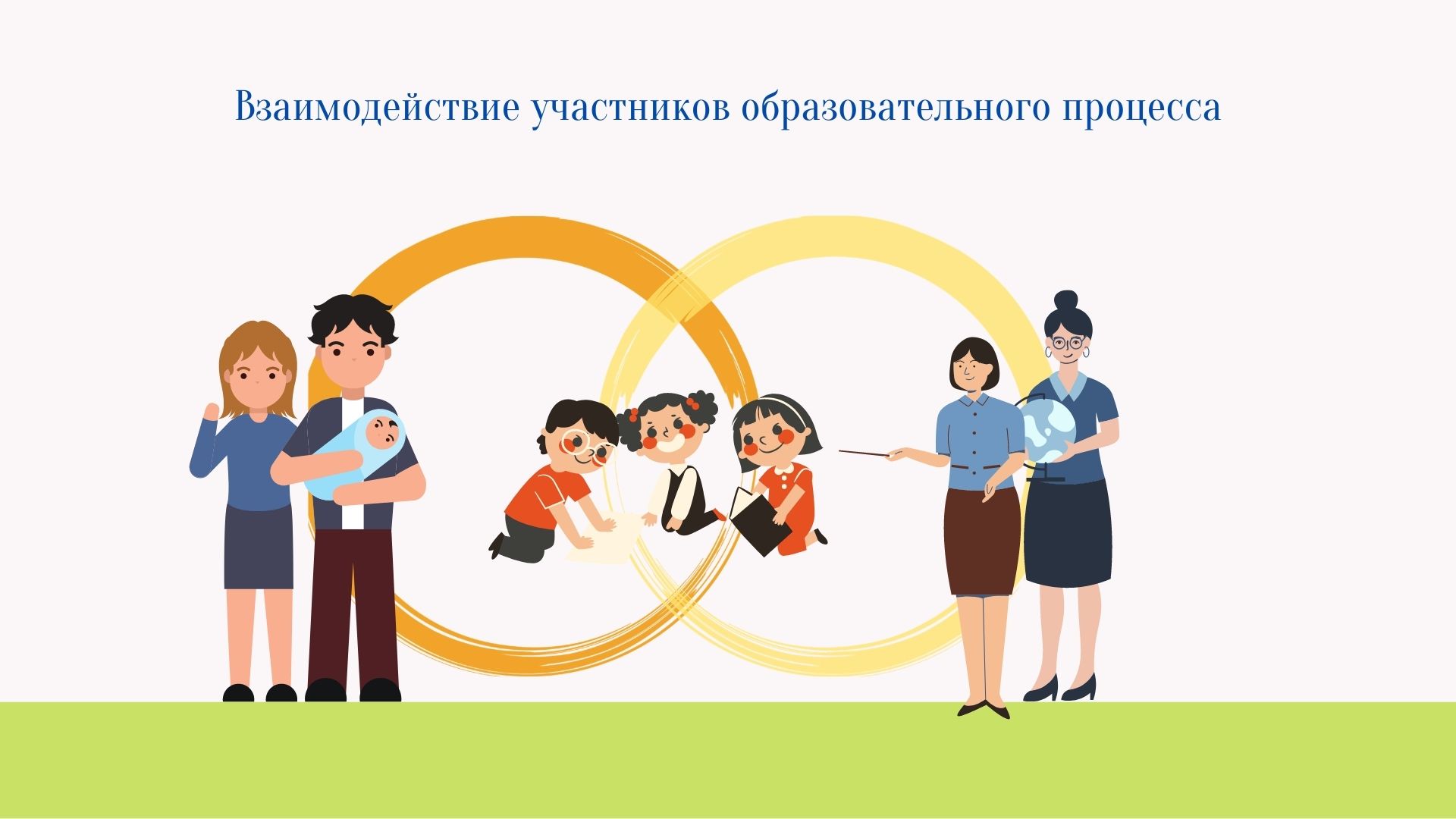 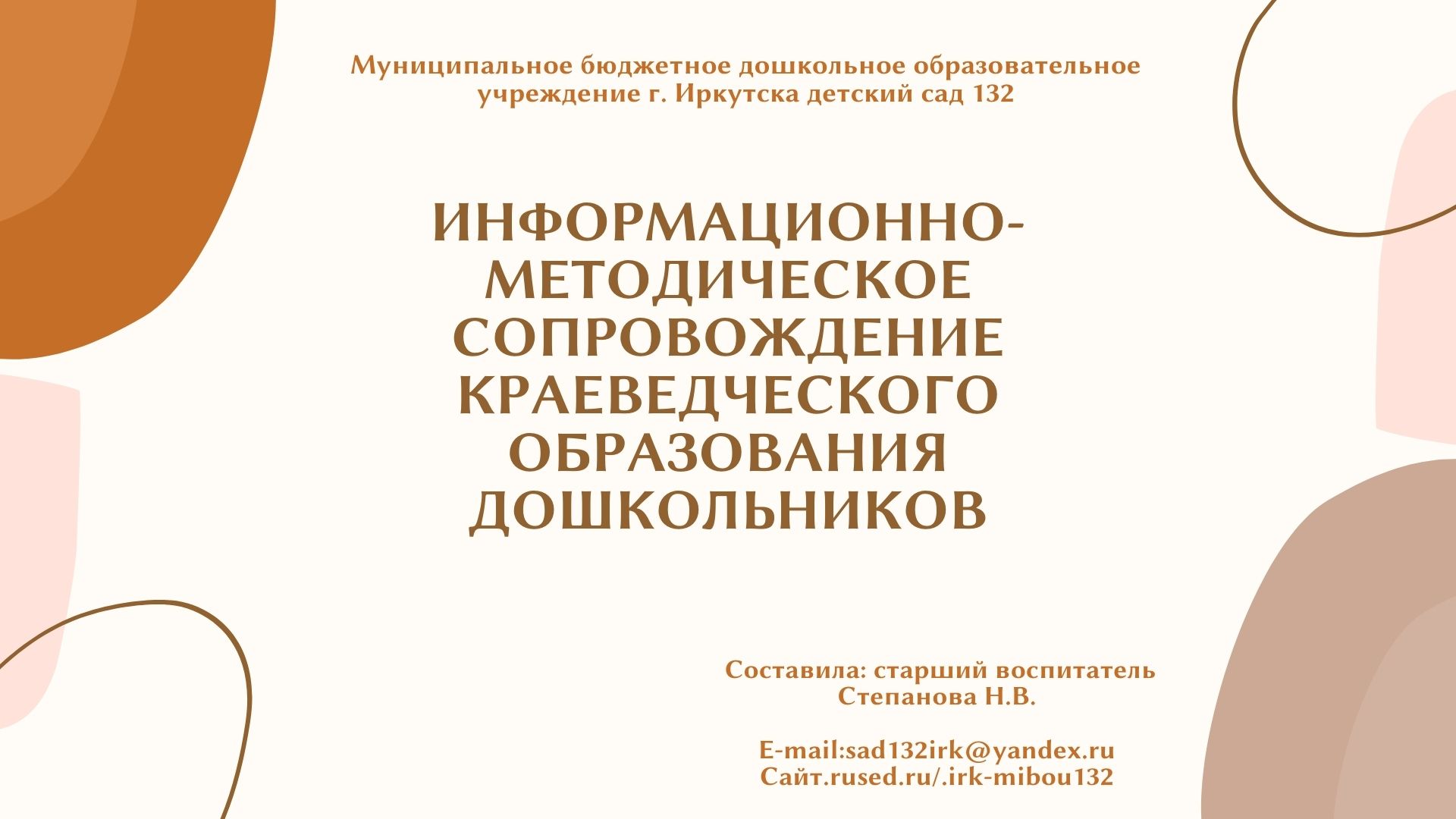 Средства и способы реализации технологии:
Первый этап: предварительная работа
Второй этап: изготовление макета и наполнение предметным материалом
Третий этап: развитие и активизация игровой деятельности с макетом
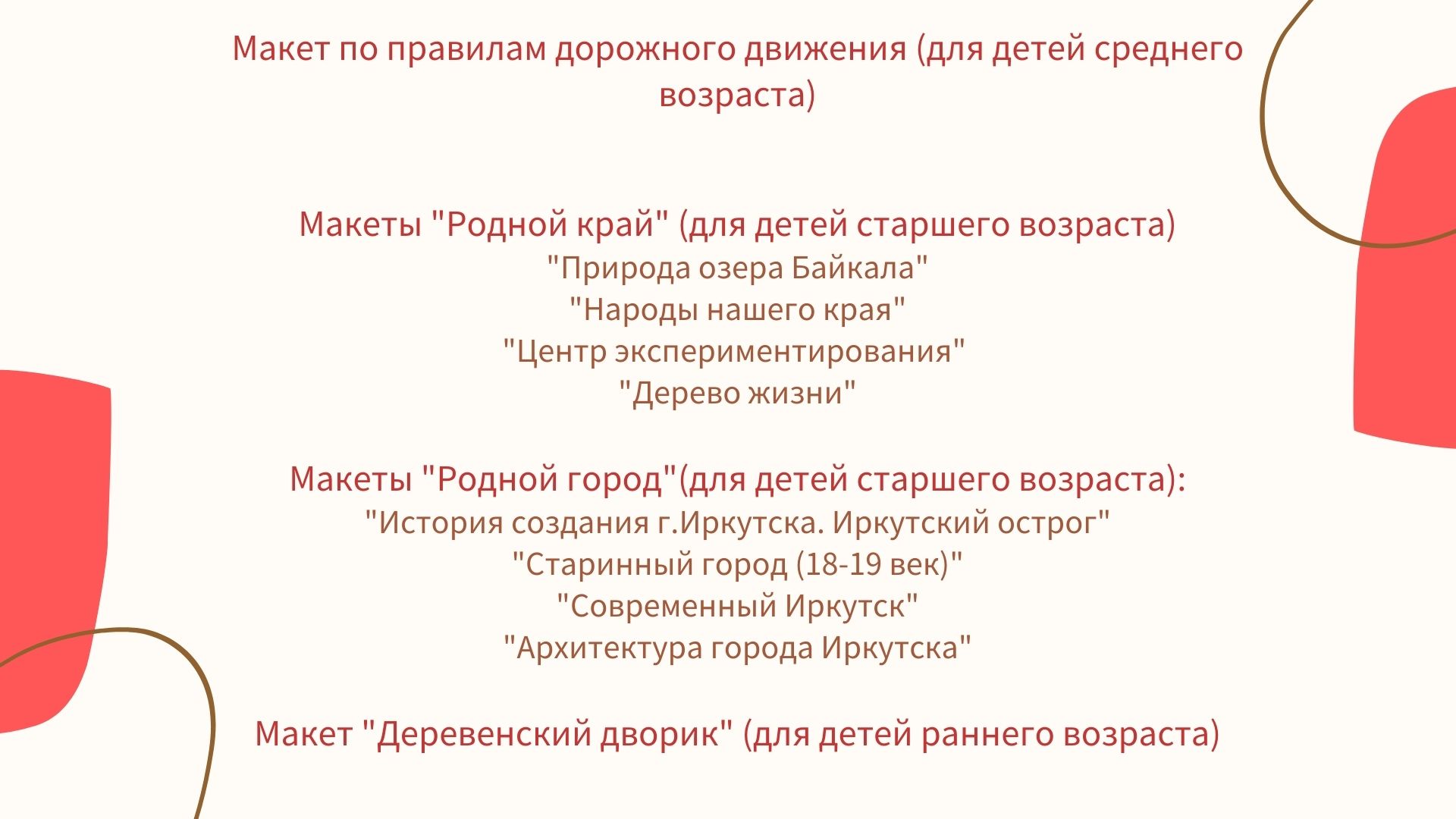 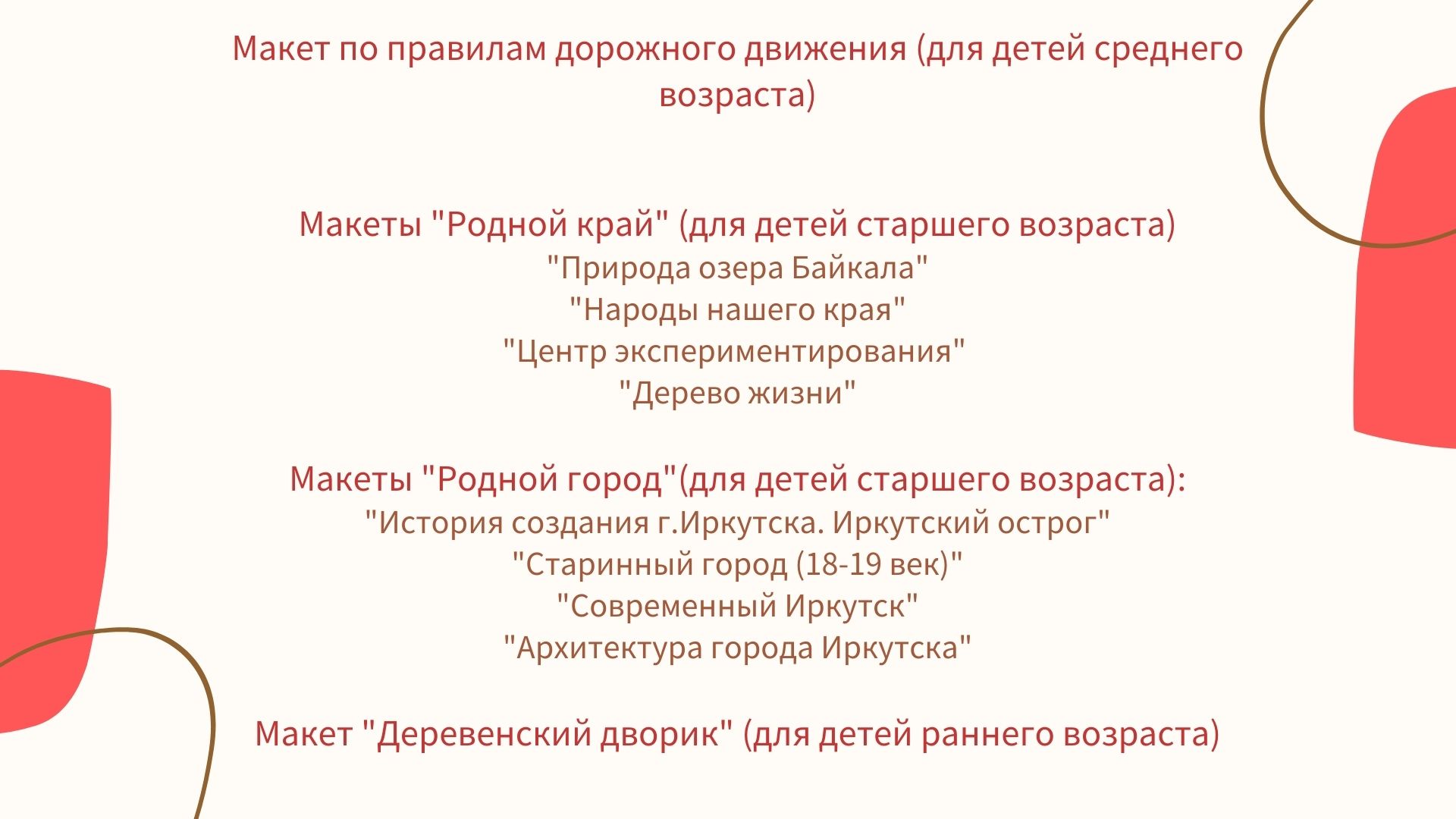 Наши макеты
Макет «Деревенский дворик» (для детей раннего возраста)
Макет по правилам дорожного движения (для детей среднего возраста)
Макеты «Родной край» (для детей старшего возраста):
«Озеро Байкал»
 «Народы Байкала»
 «Центр экспериментирования»
 «Дерево жизни»
Макеты «Родной город» (для детей старшего возраста):
 «История создания г. Иркутска. Иркутский острог»
«Старинный город (18-19 век)»
«Современный Иркутск»
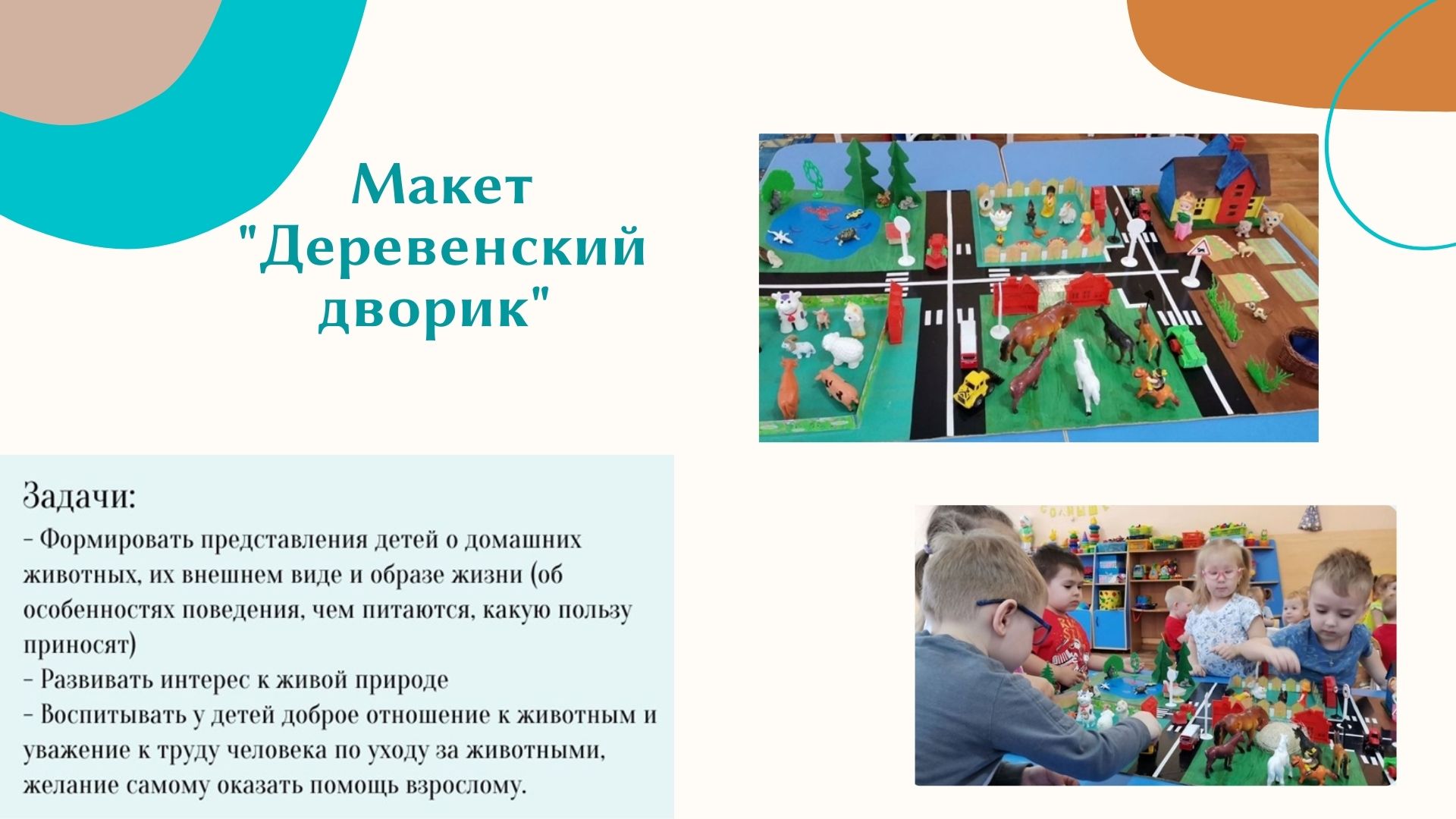 Макет «Деревенский дворик»
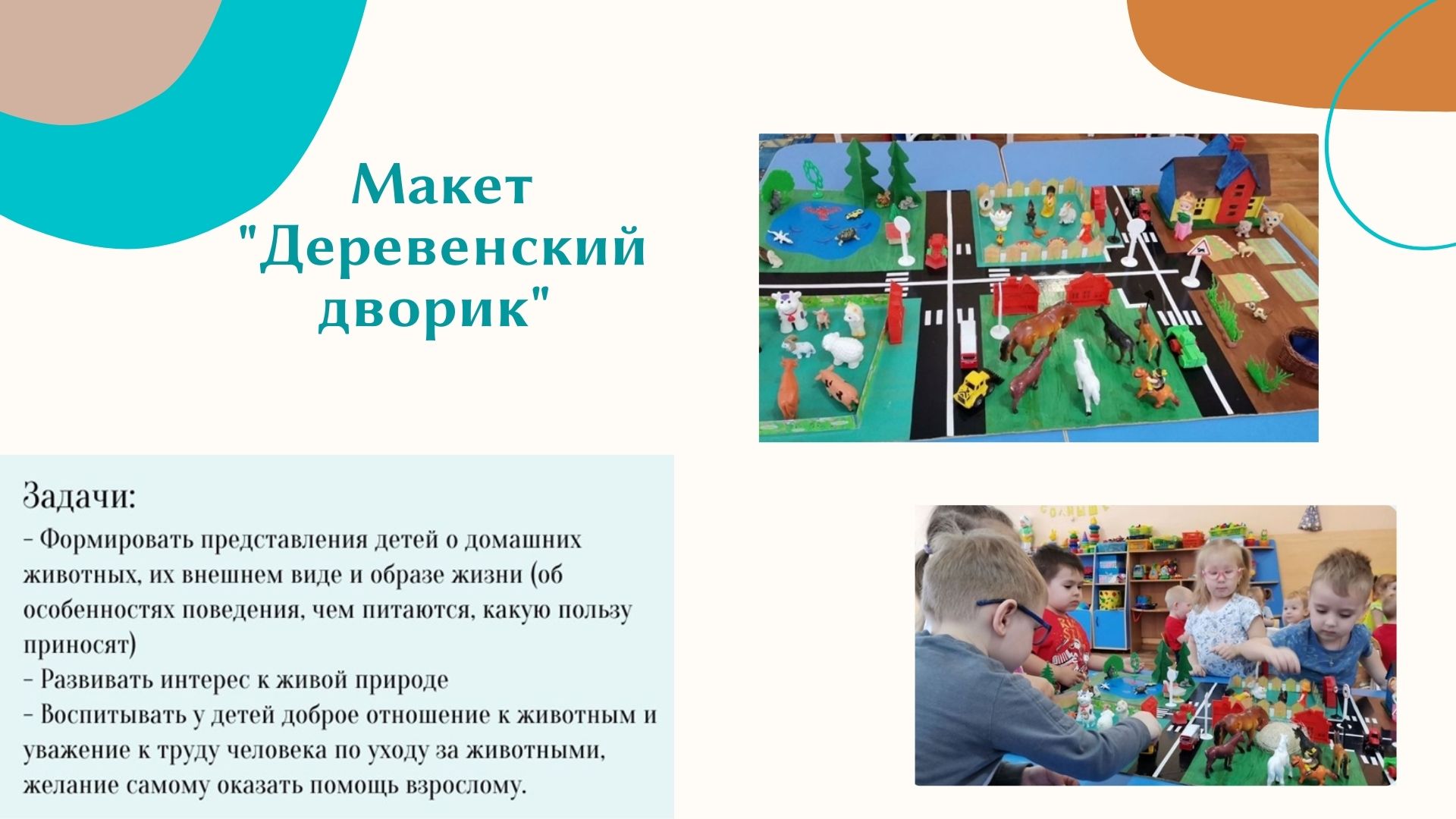 Задачи:
Формировать представления детей о домашних животных, их внешнем виде и образе жизни (особенности поведения, питание, какую пользу приносят);
Развивать интерес к живой природе;
Воспитывать у детей доброе отношение к животным и уважение к труду человека по уходу за животными, желание самому оказать помощь взрослому.
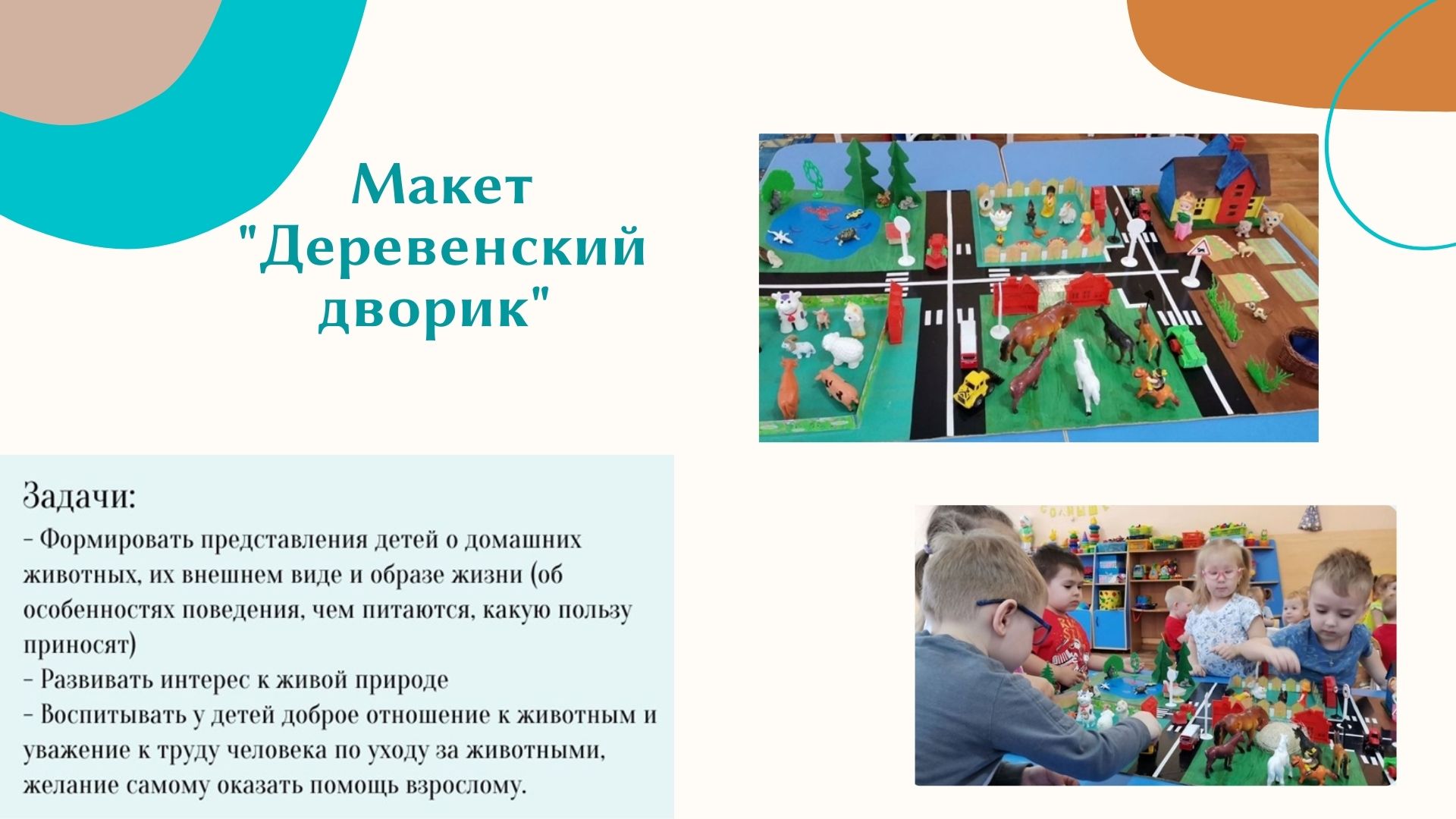 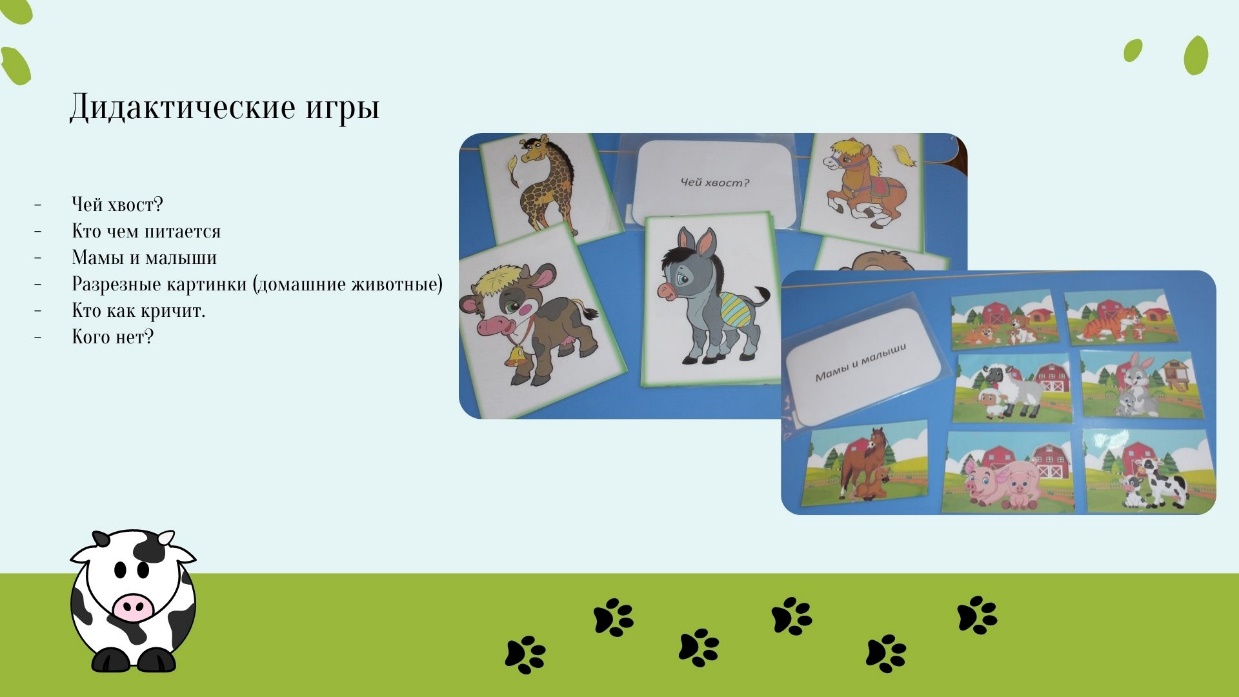 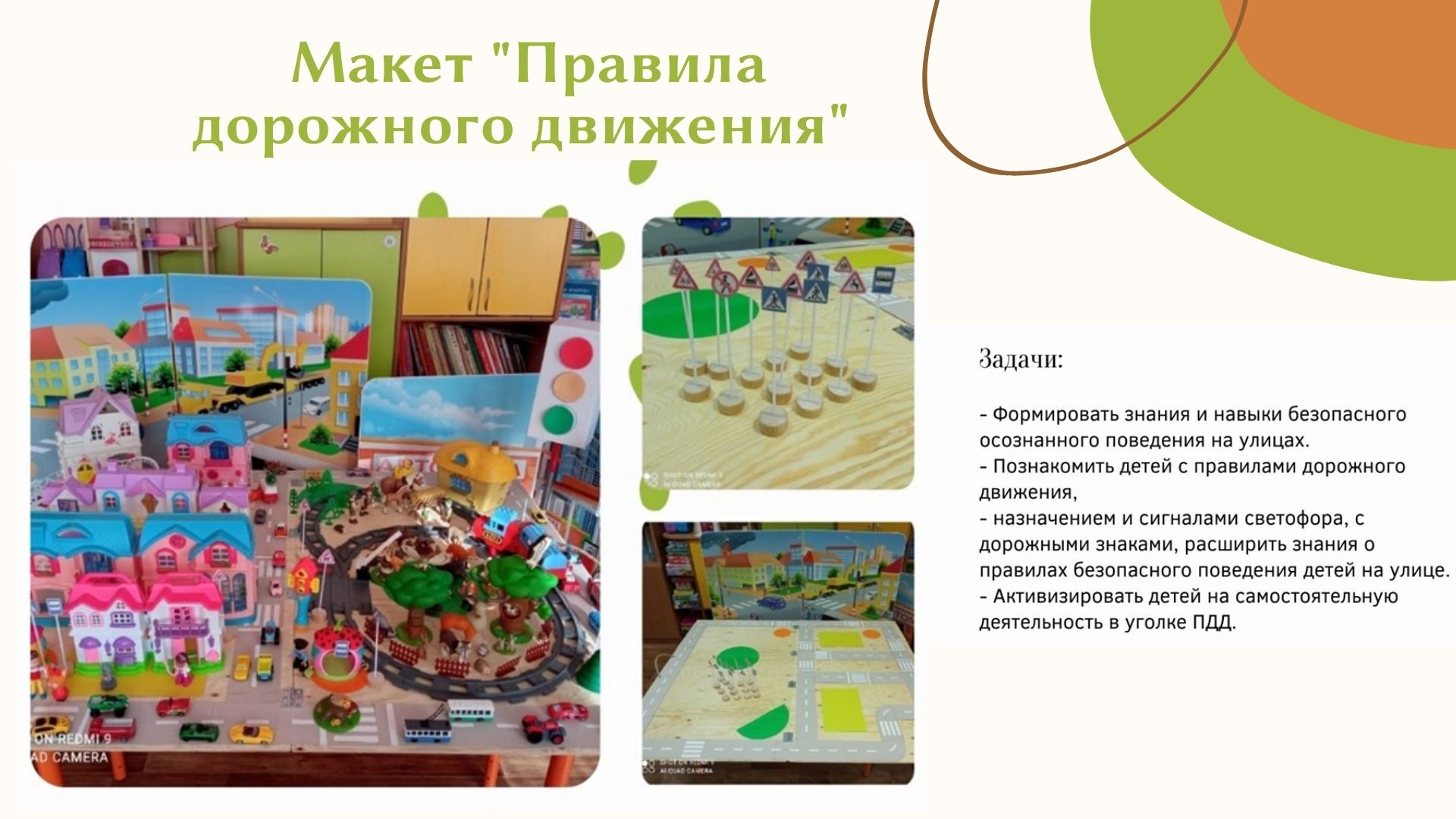 Макет «Правила дорожного движения»
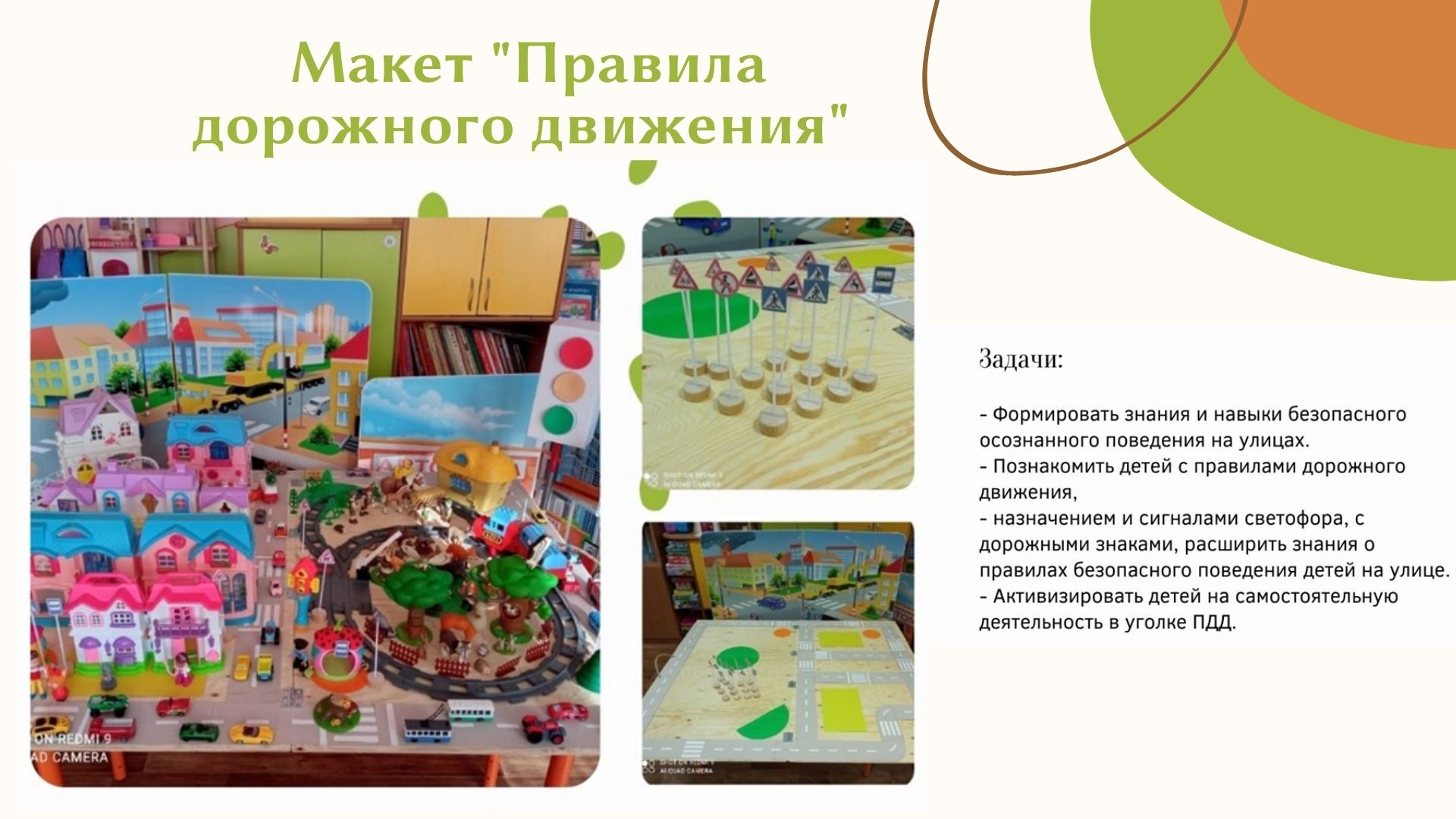 Задачи:
Расширять знания и навыки безопасного осознанного поведения на улице;
Знакомить детей с правилами дорожного движения, назначением и сигналами светофора, дорожными знаками;
Активизировать детей на самостоятельную деятельность в уголке ПДД.
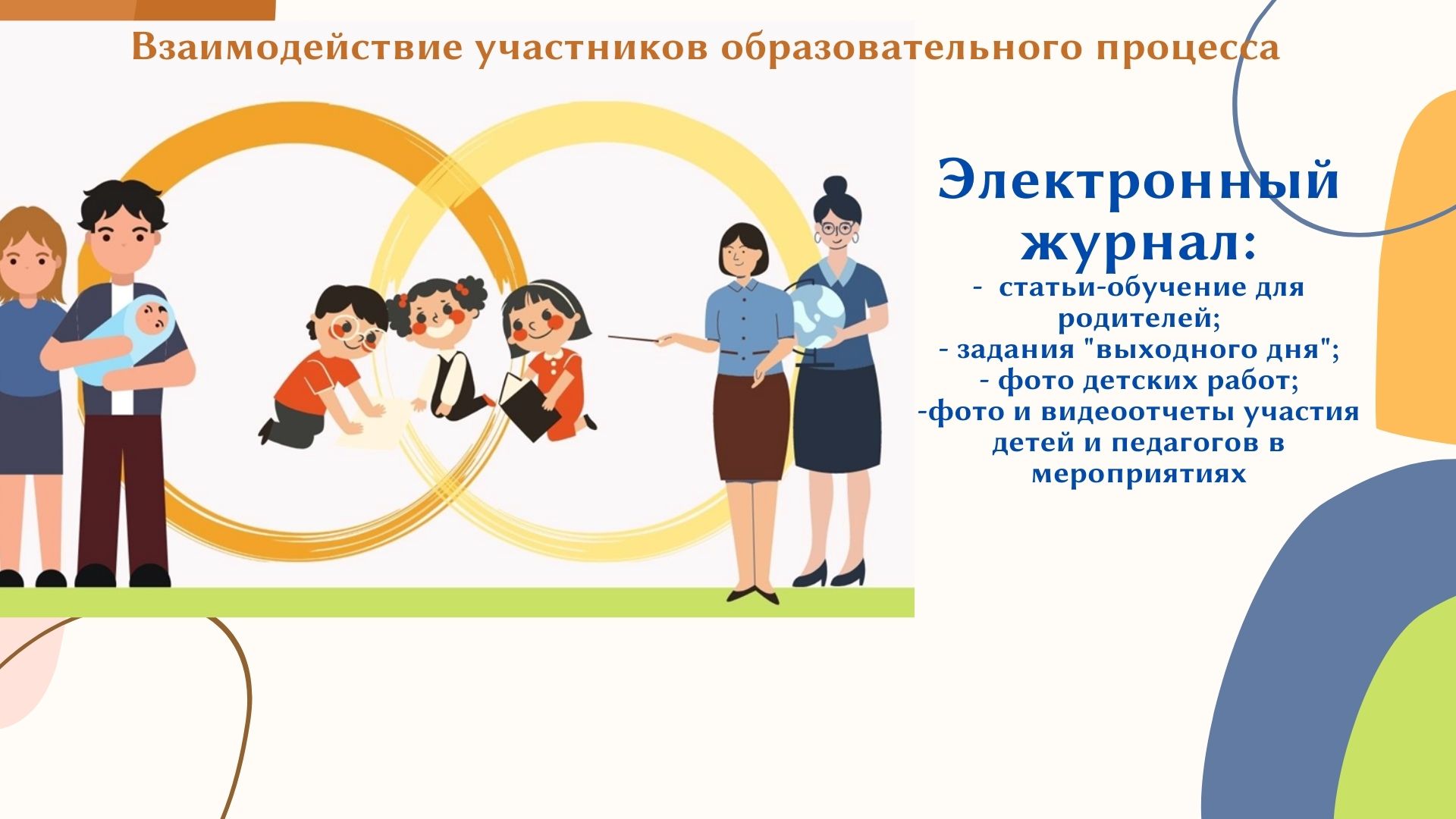 Макеты «Родной край»
«Озеро Байкал»
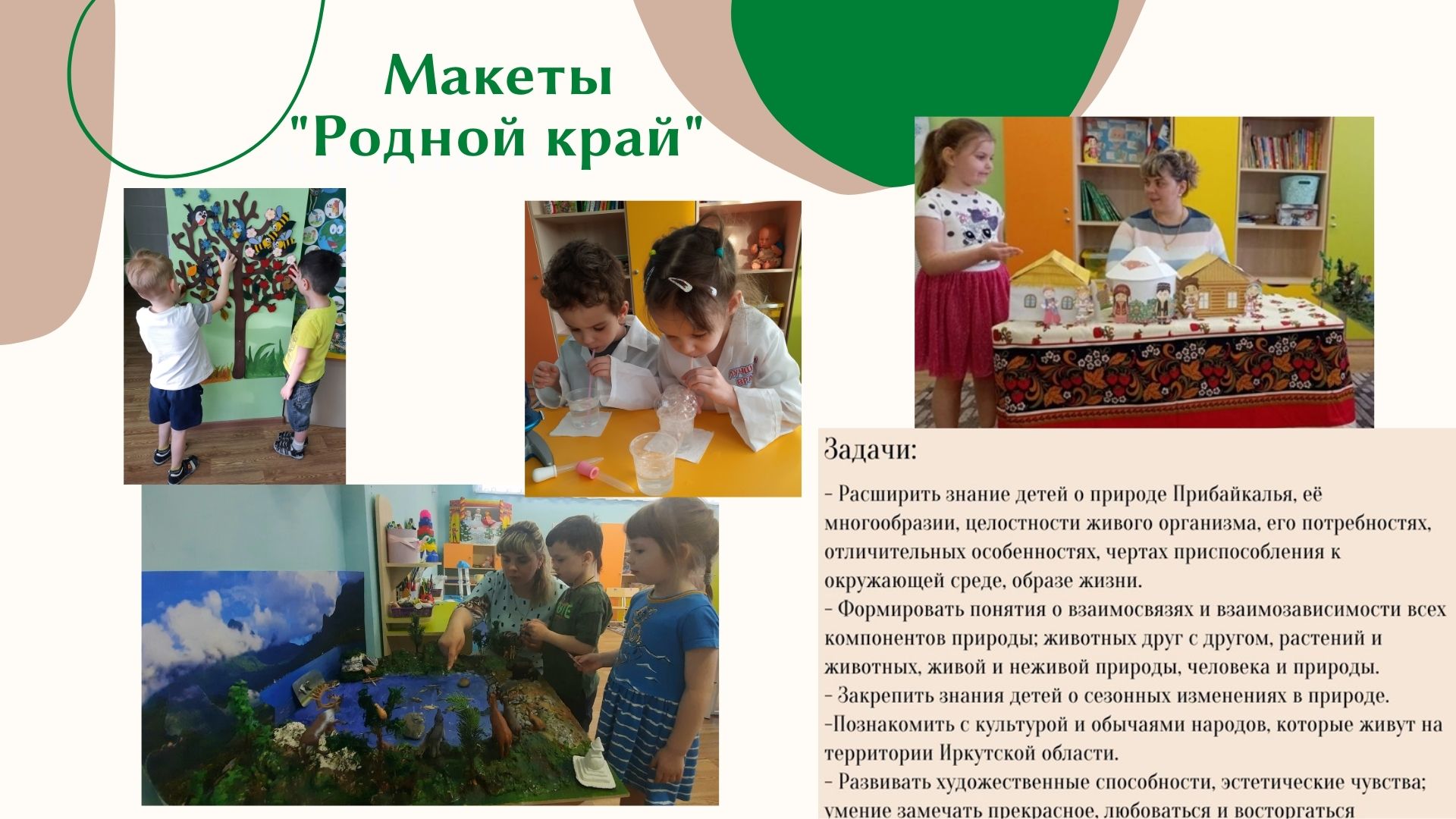 Задачи:
- Расширять знания детей о природе   Прибайкалья, ее многообразии, целостности живого организма, его потребностях, отличительных особенностях, чертах приспособления к окружающей среде, образе жизни;
Формировать понятия о взаимосвязях и взаимозависимости всех компонентов природы: животных друг с другом, растений и животных, живой и неживой природы, человека и природы;
Закреплять знания о сезонных изменениях в природе;
Знакомить с культурой и обычаями народов, которые проживают на территории Иркутской области.
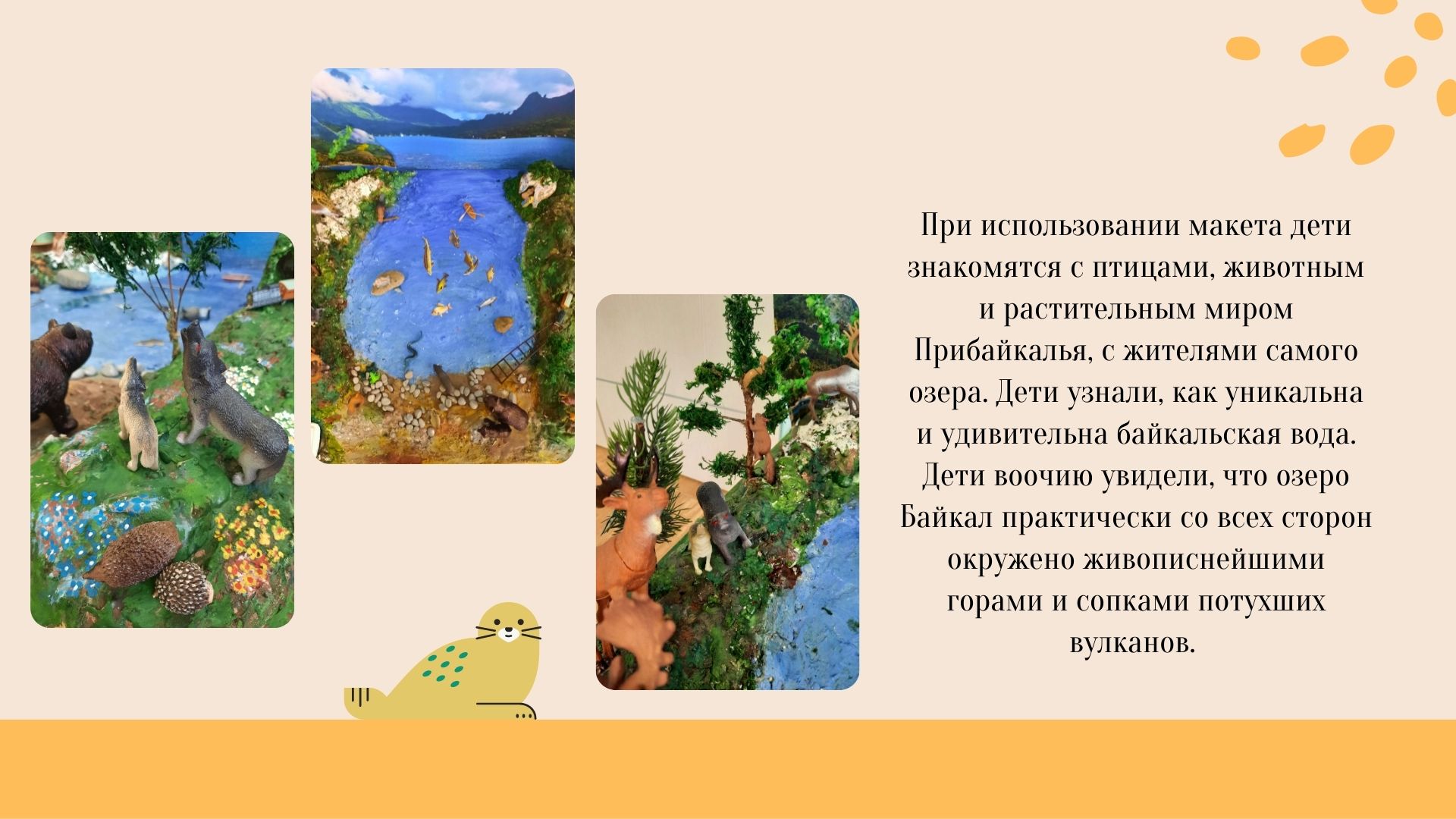 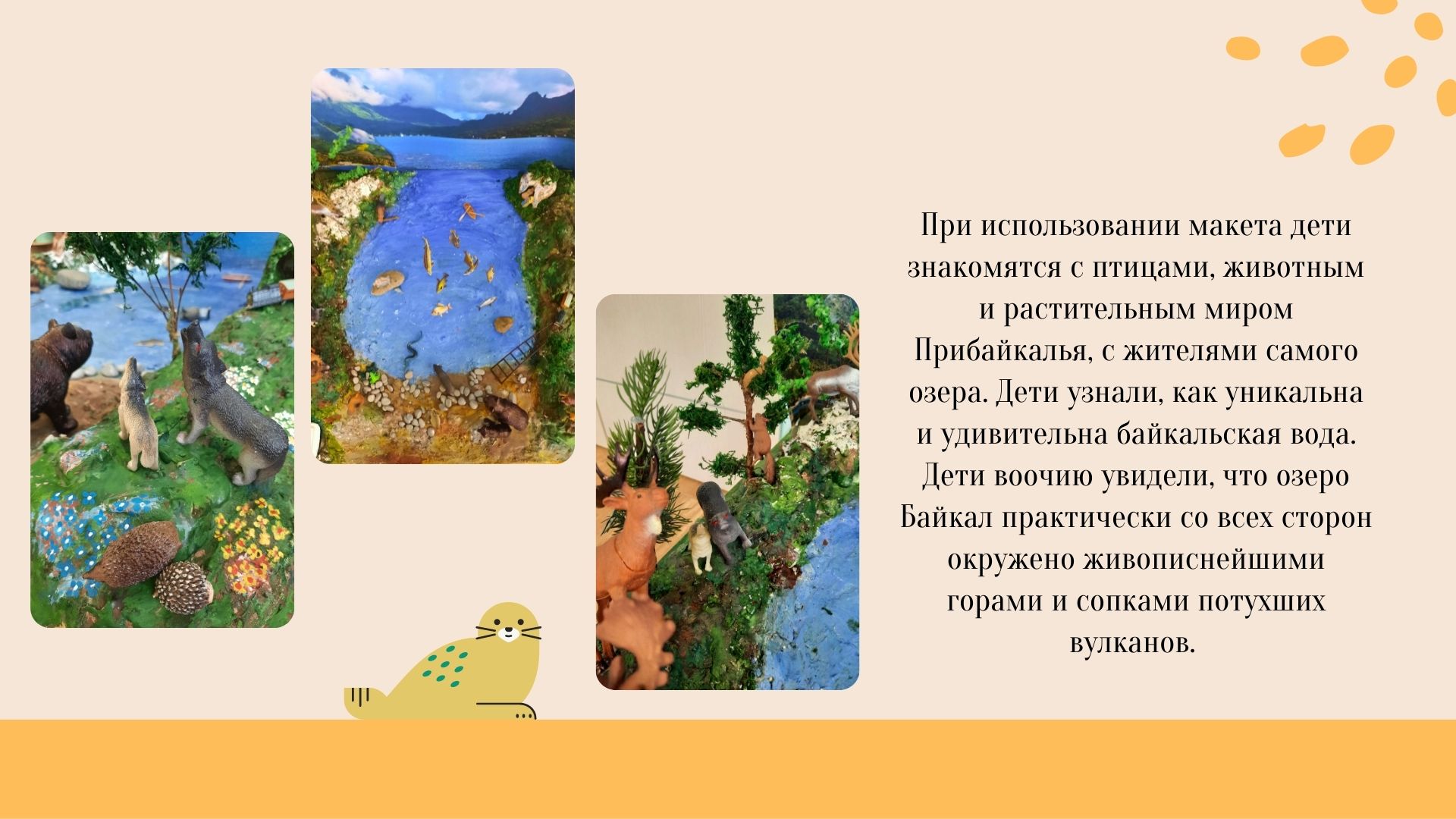 «Народы Байкала»
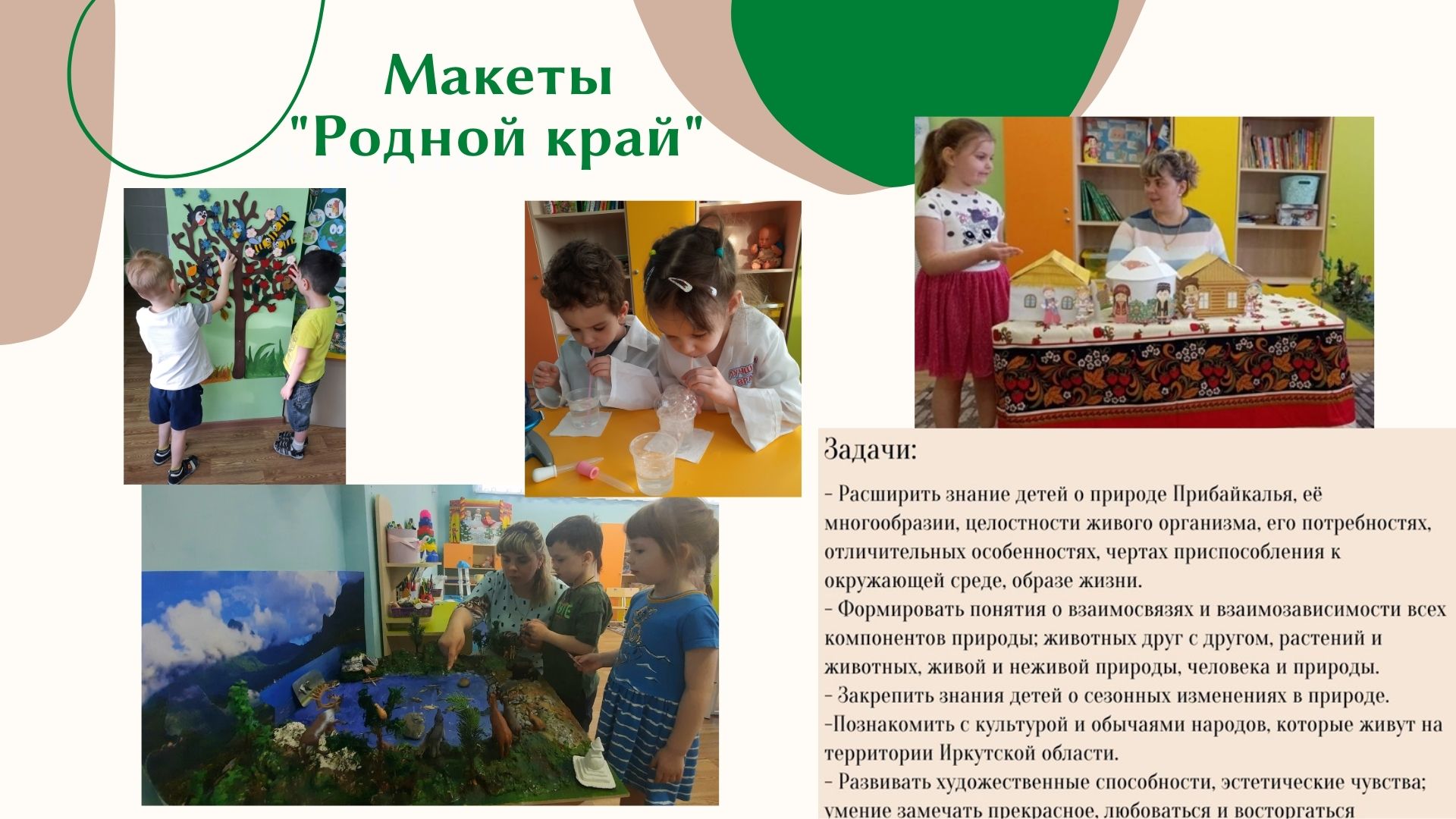 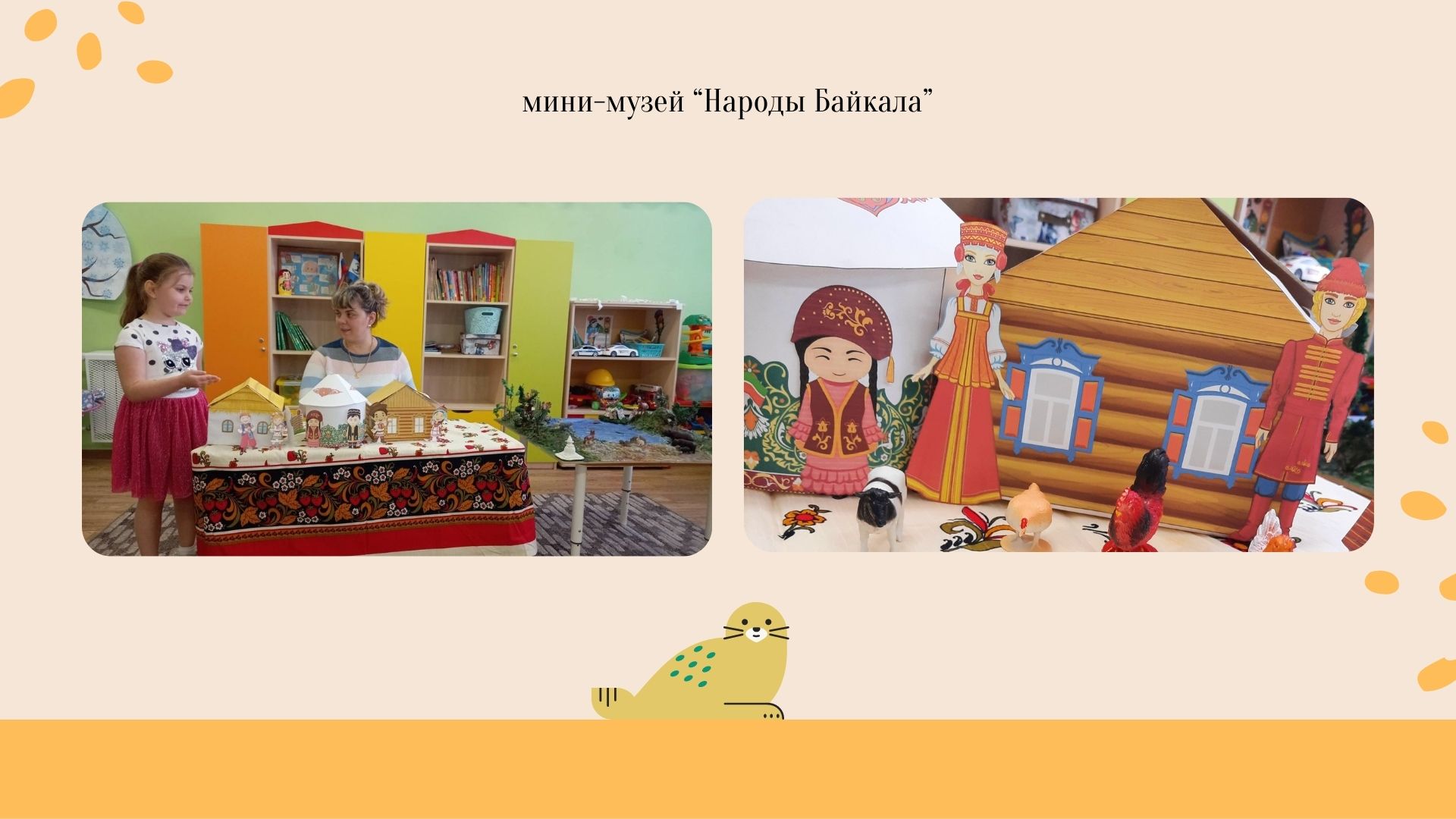 «Центр экспериментирования»
«Дерево жизни»
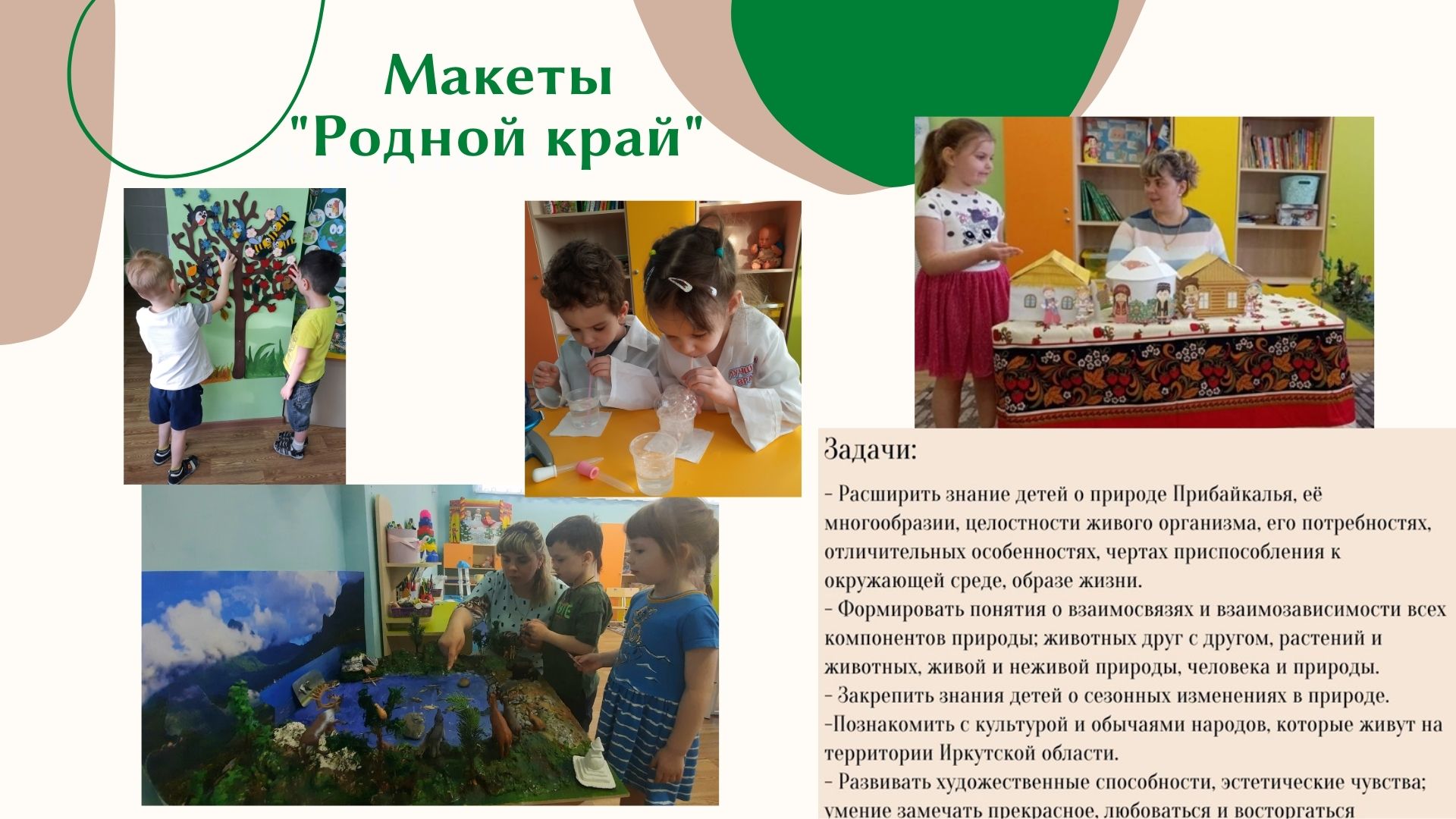 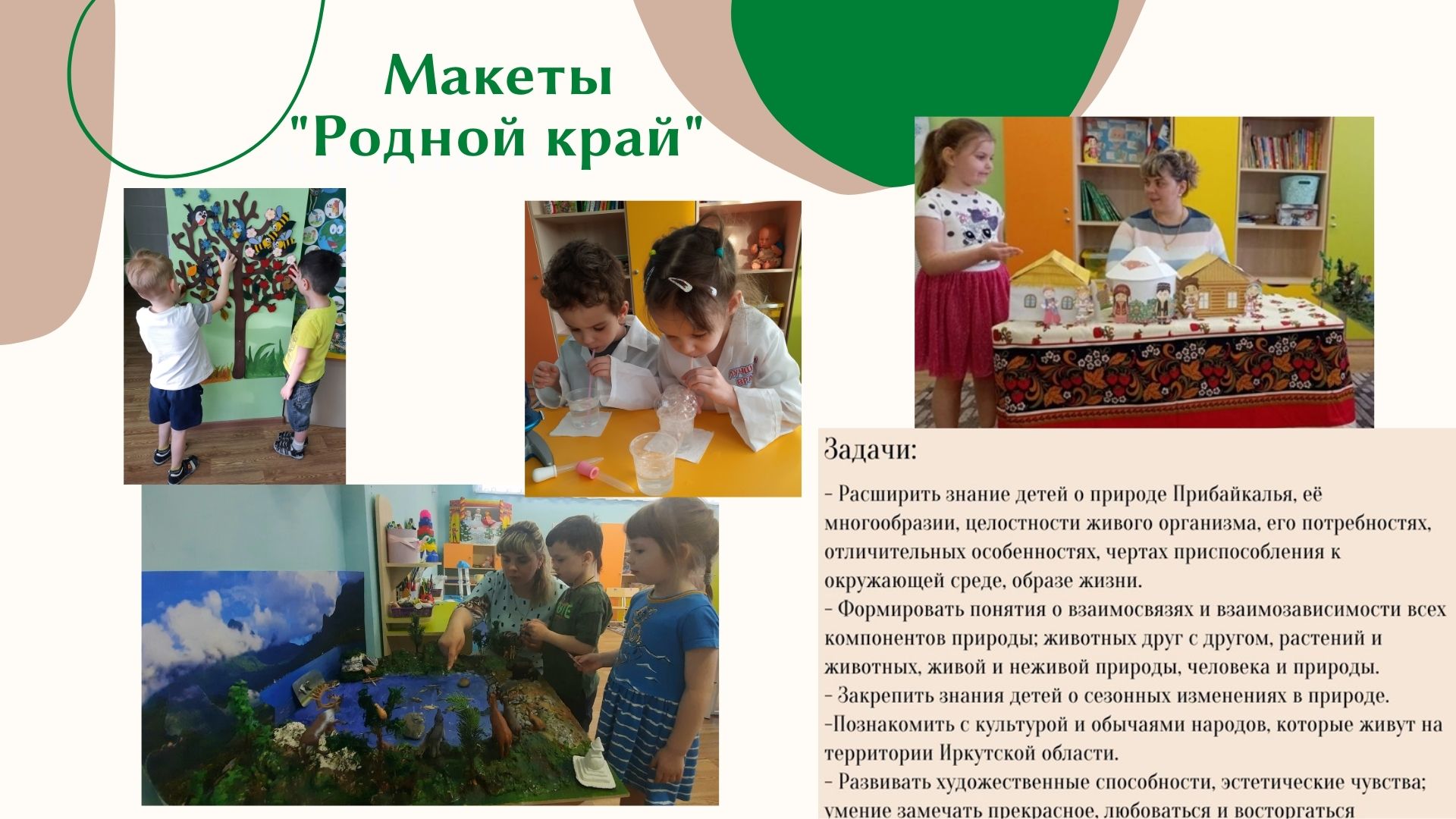 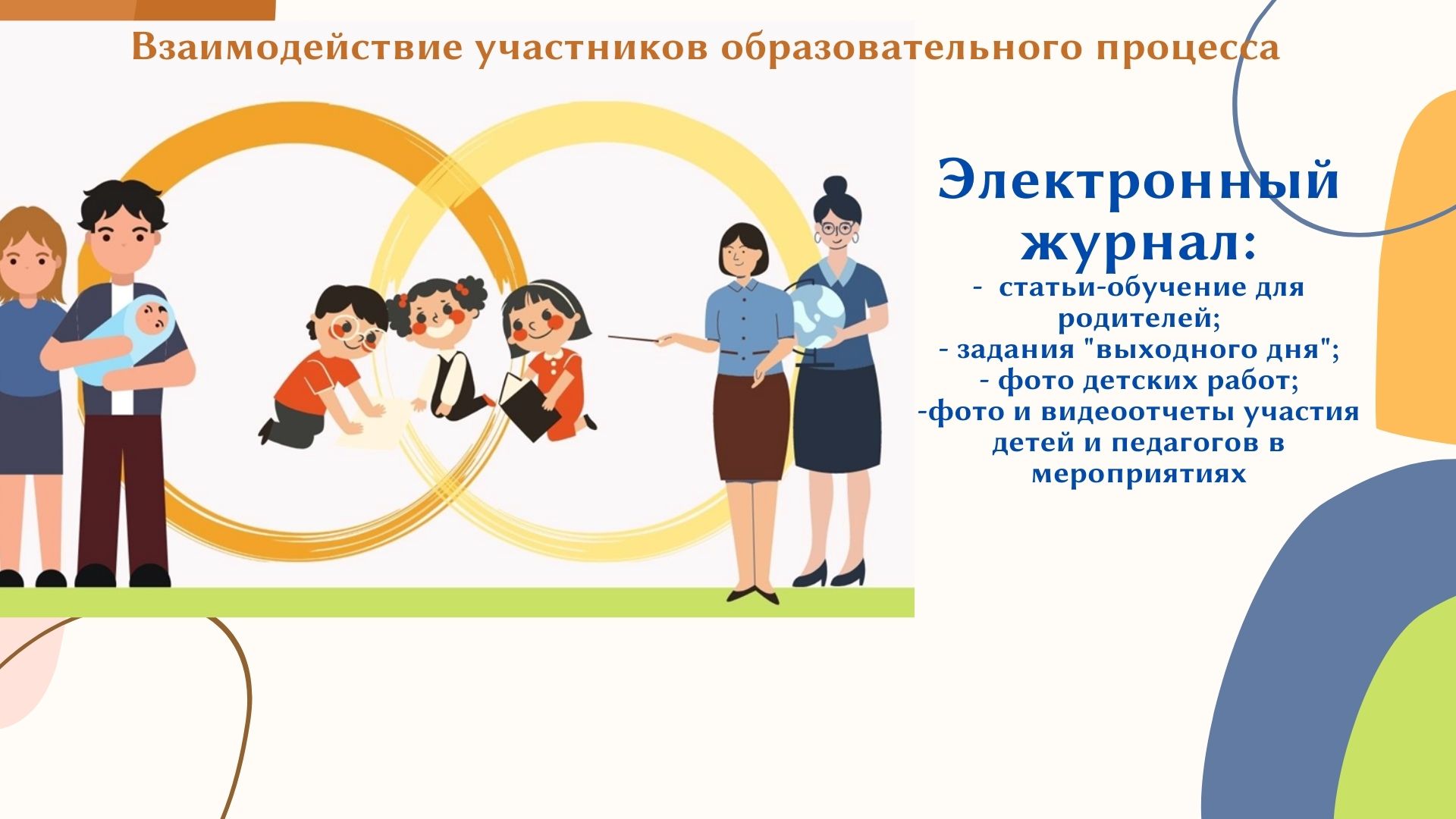 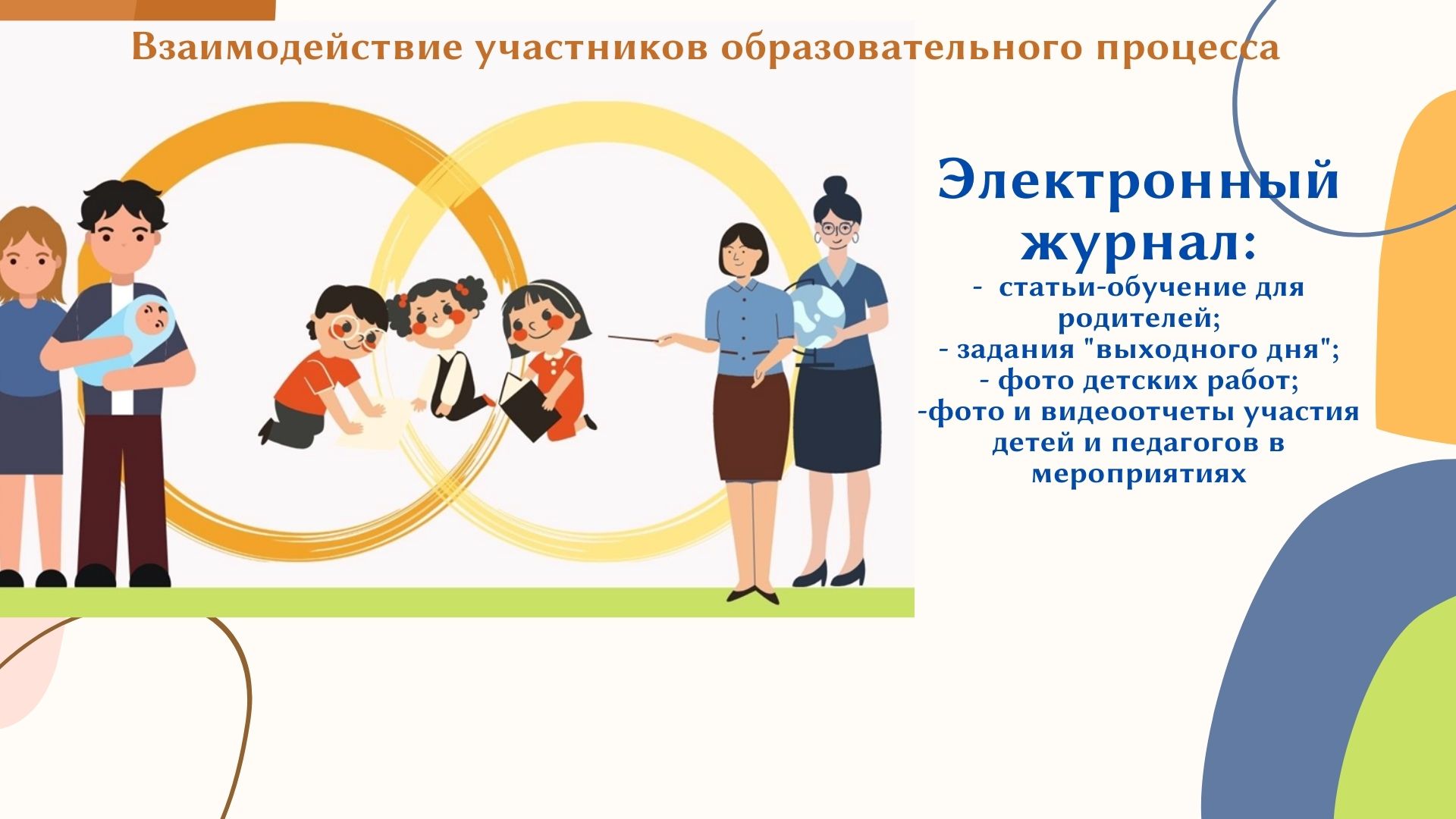 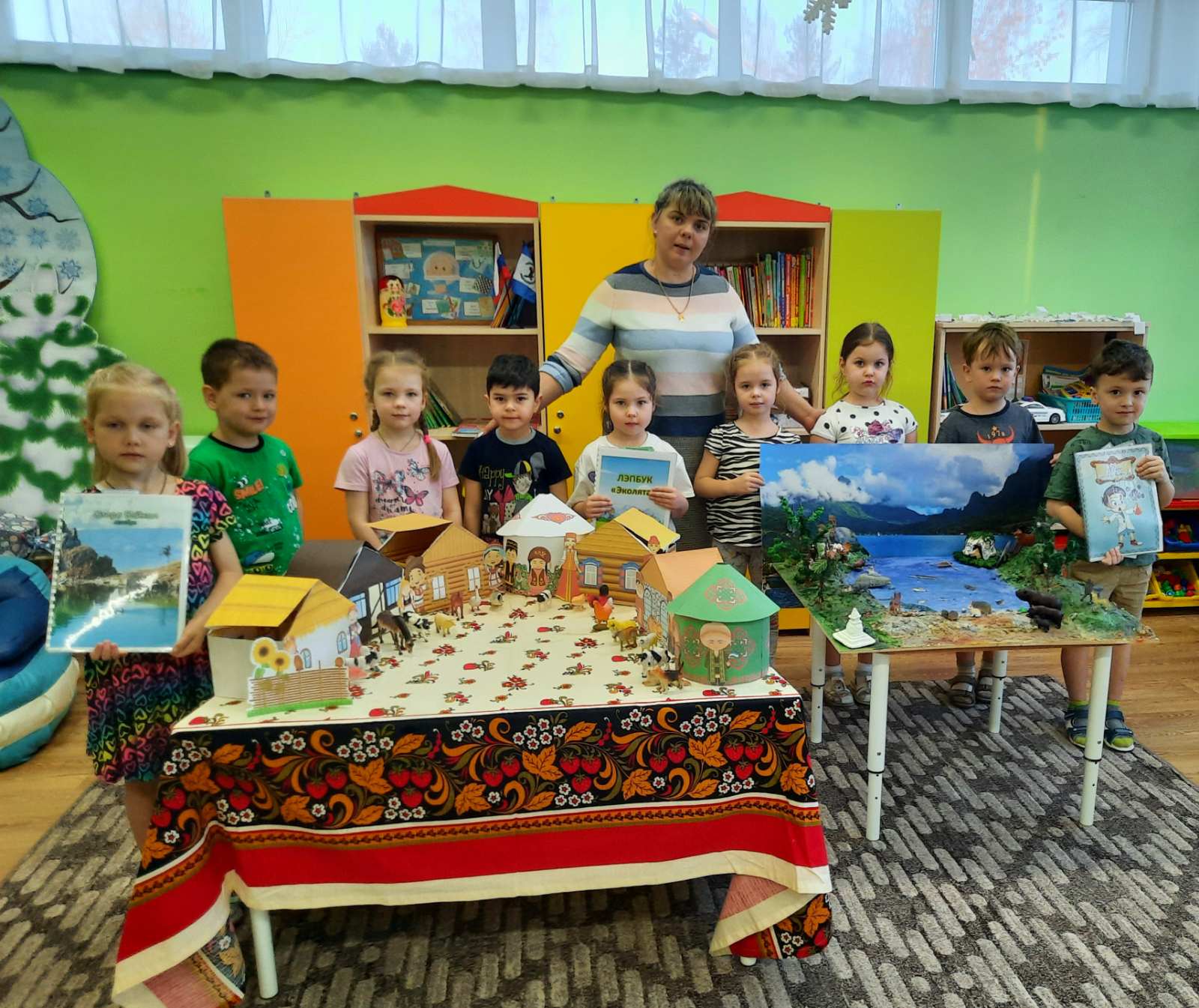 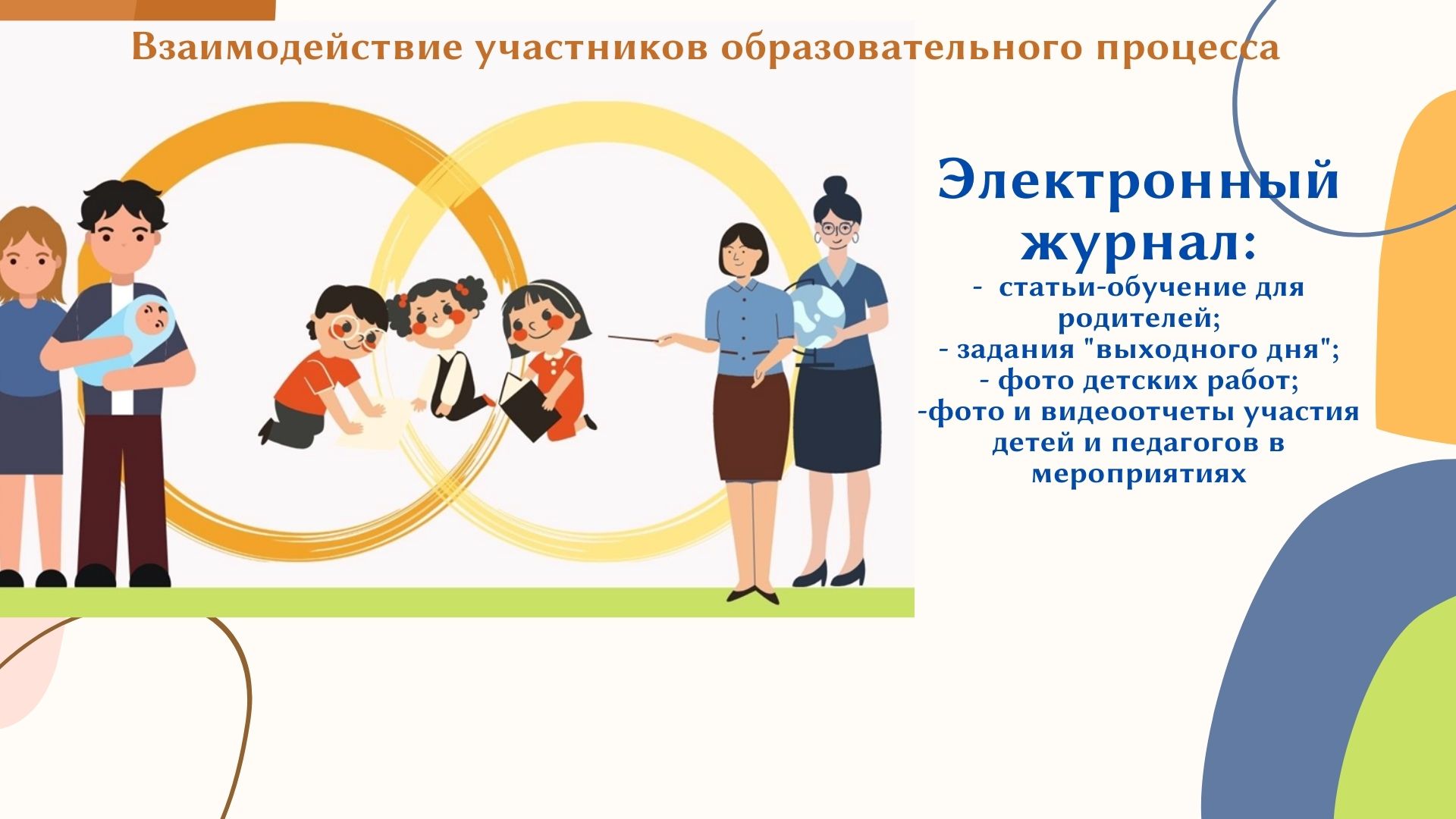 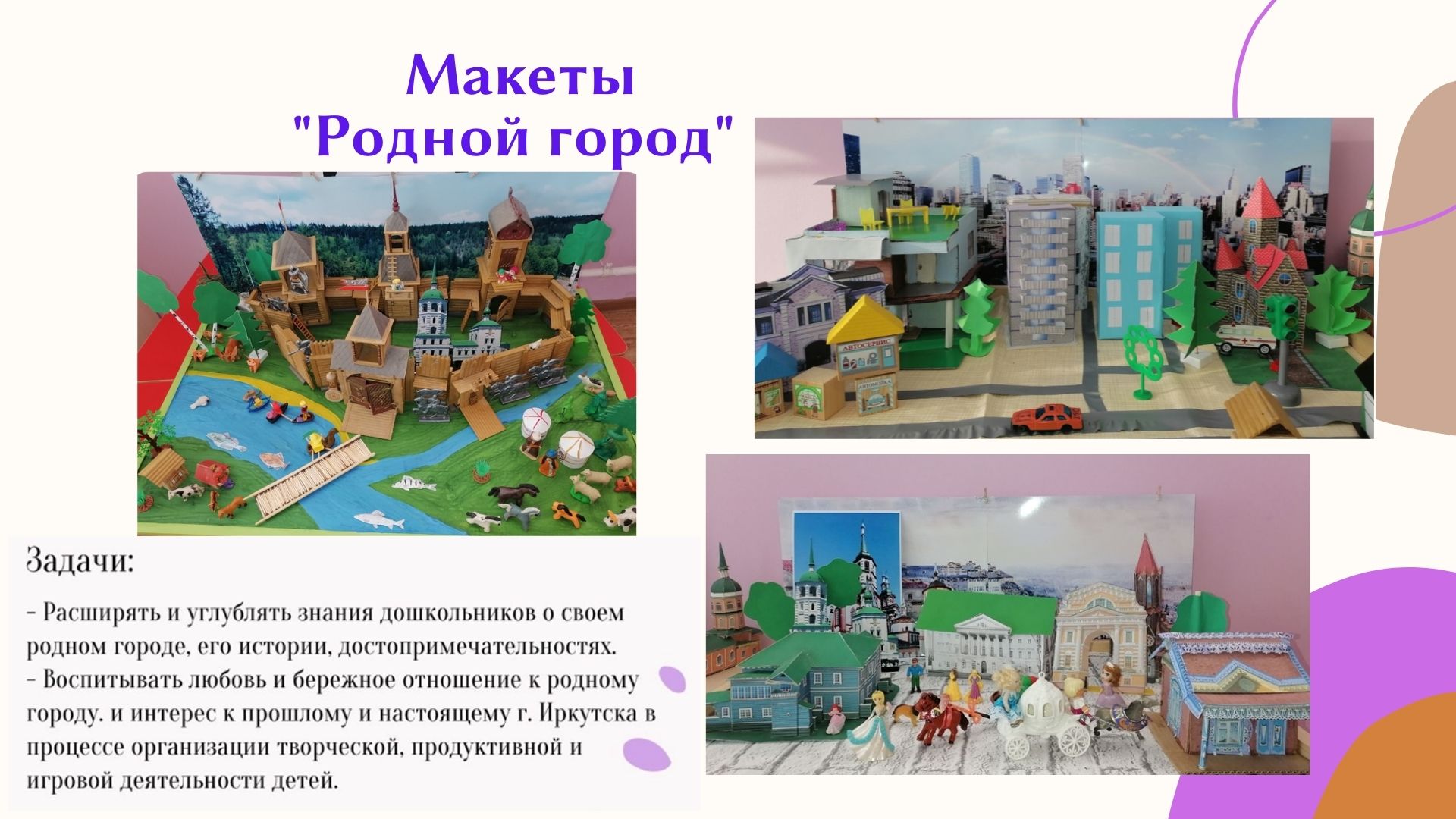 «Литературный уголок»
Макеты «Родной город»
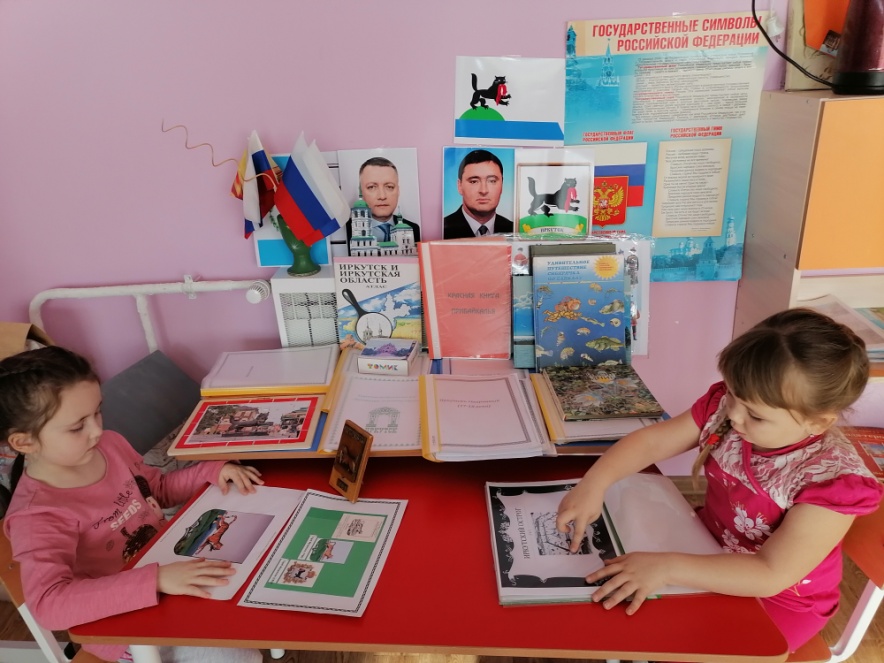 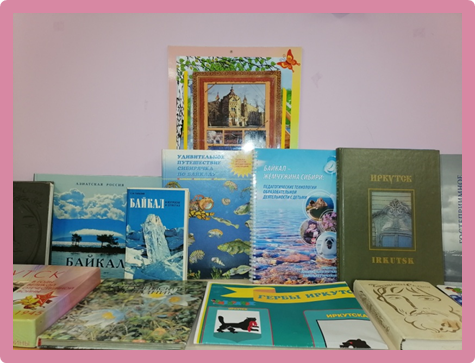 Задачи:
Расширять и углублять знания дошкольников о своем родном городе, его истории, достопримечательностях;
Воспитывать любовь к родному городу, интерес к прошлому и настоящему города Иркутска в процессе организации творческой  и игрой деятельности детей.
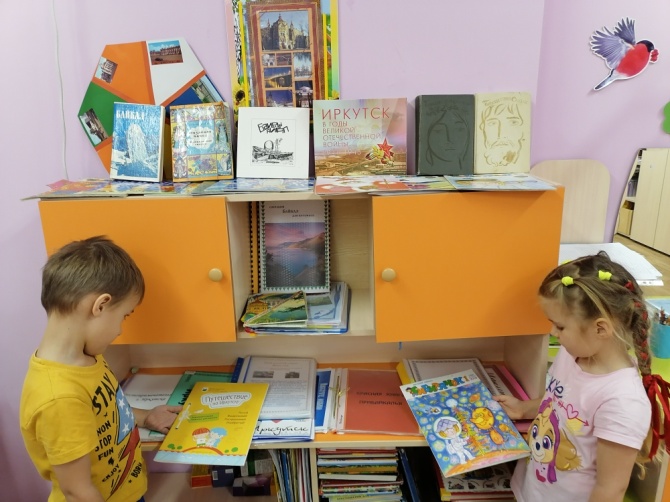 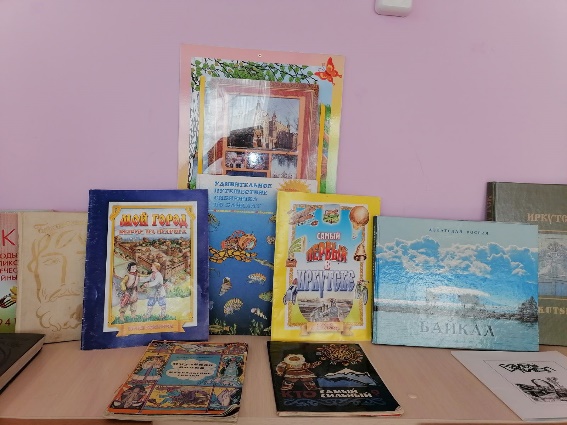 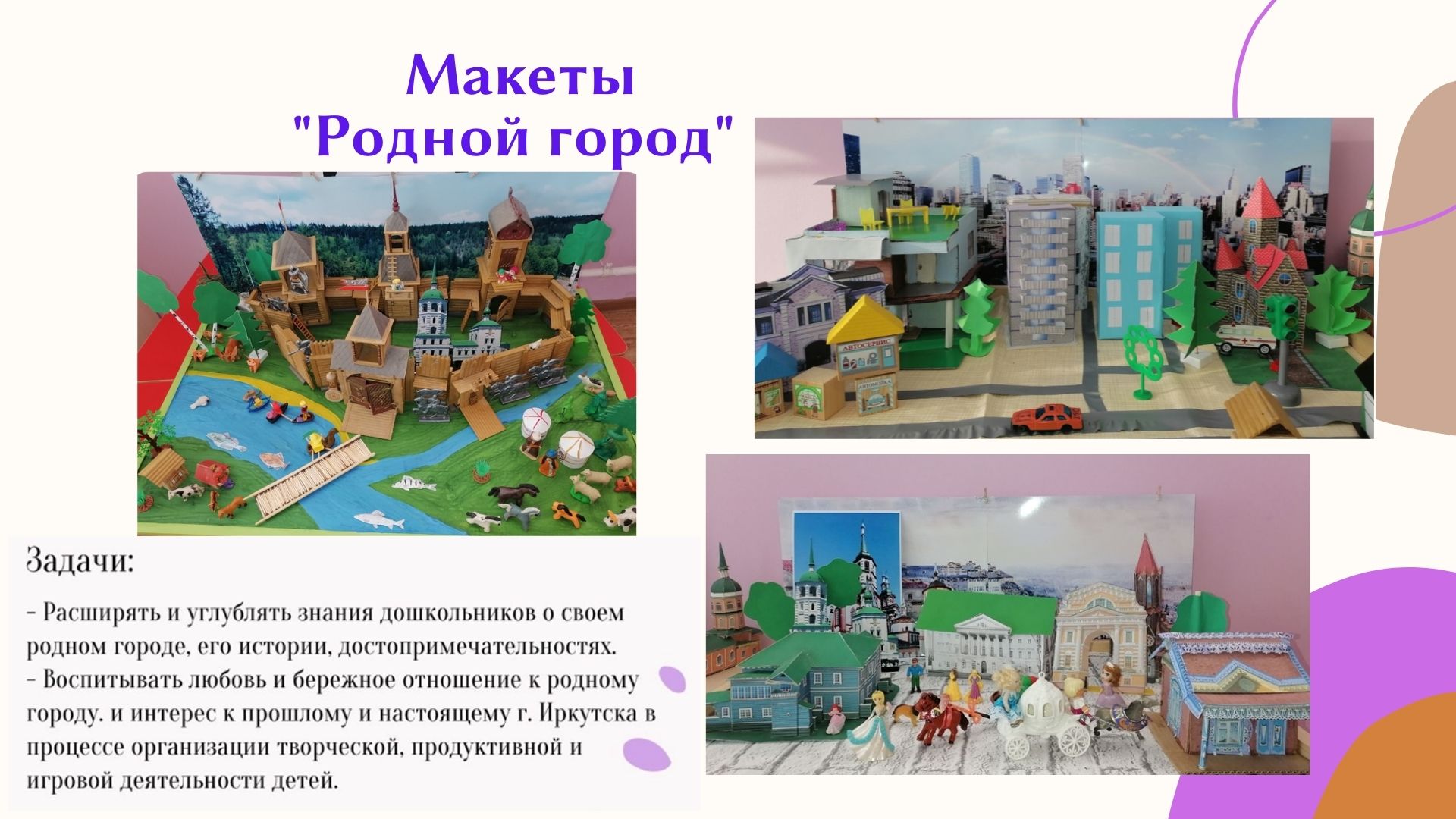 «История создания г. Иркутска» 
«Иркутский острог»
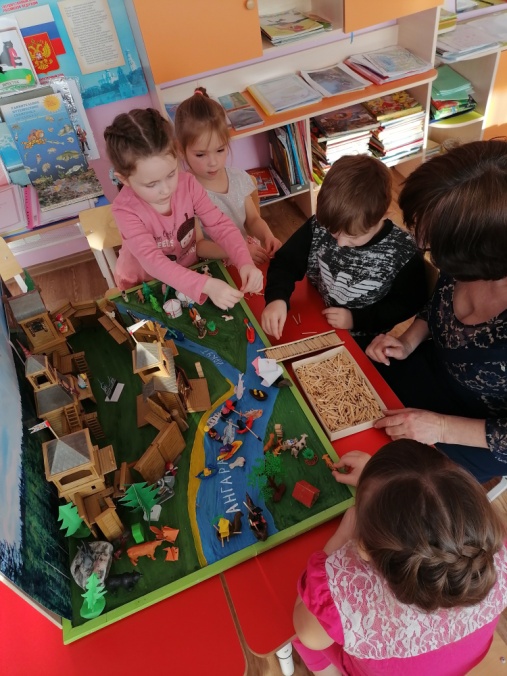 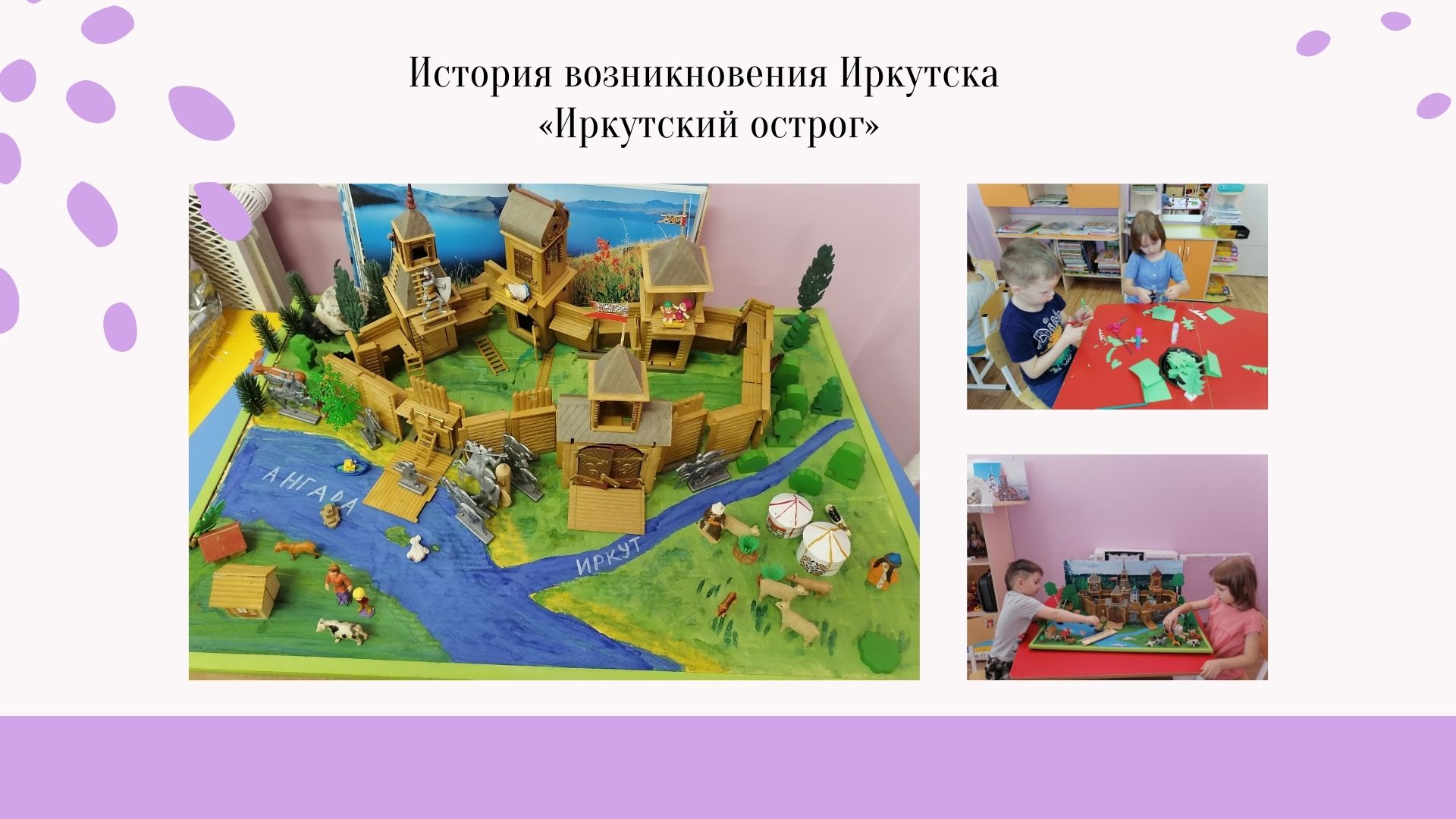 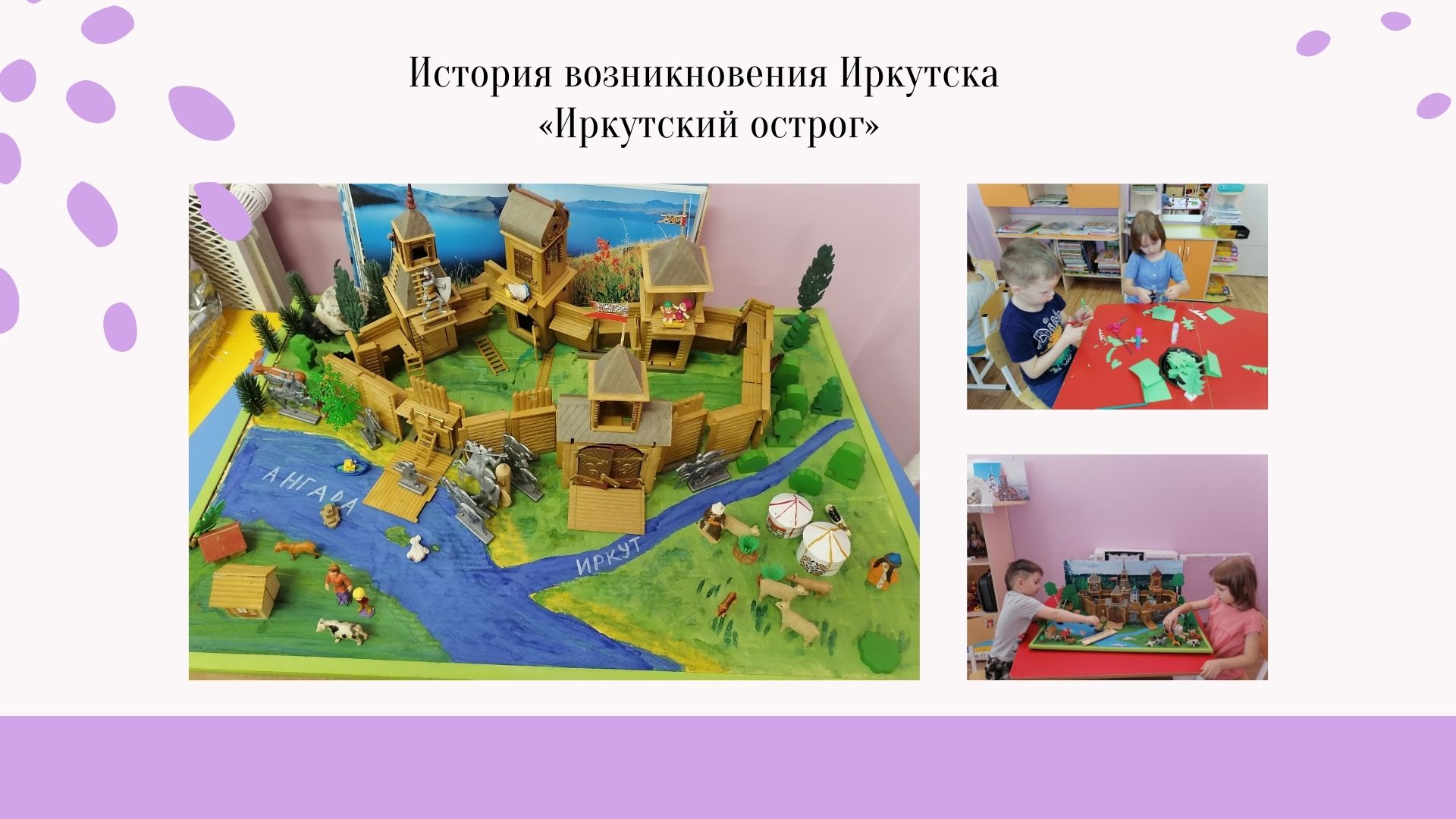 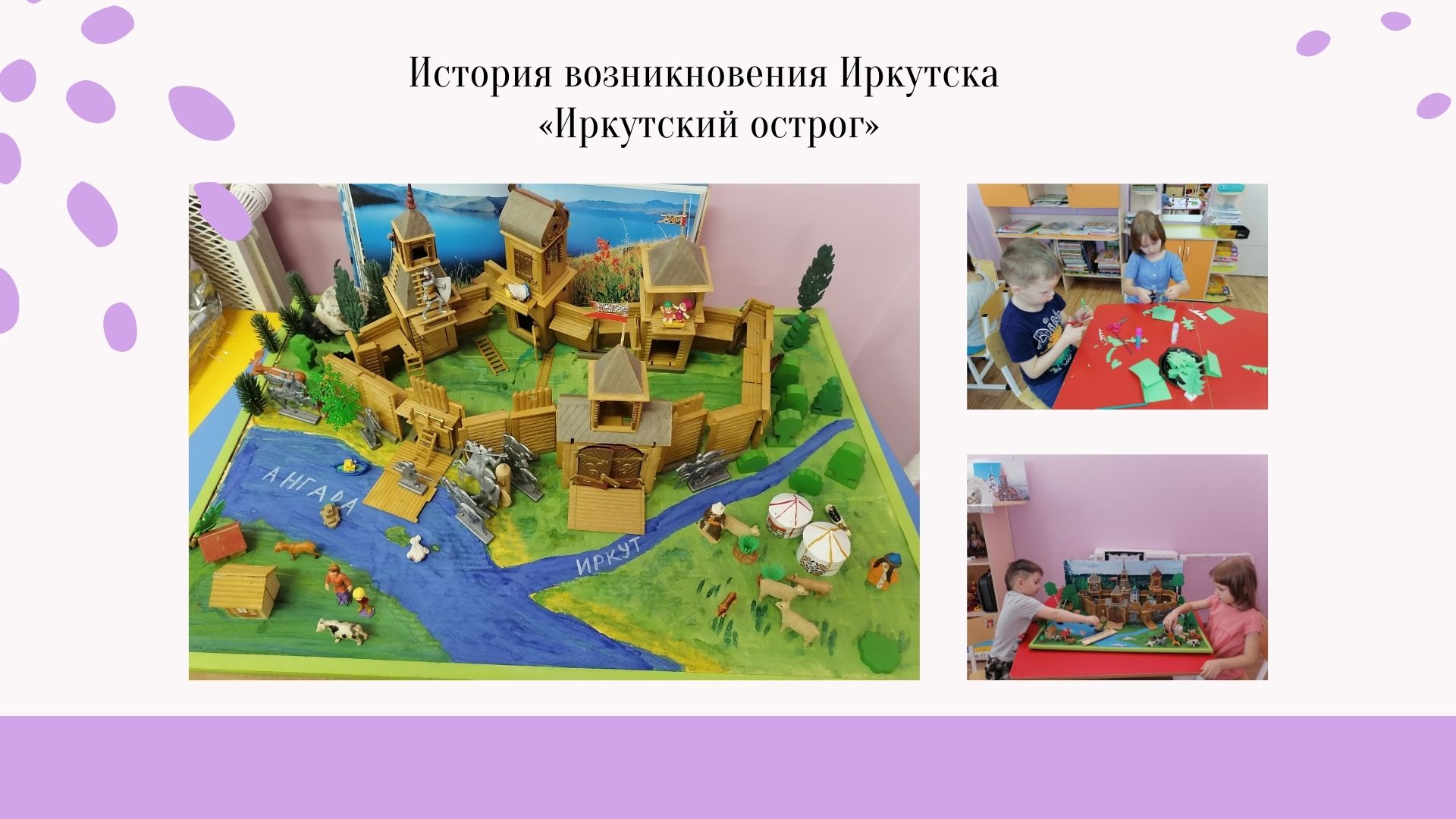 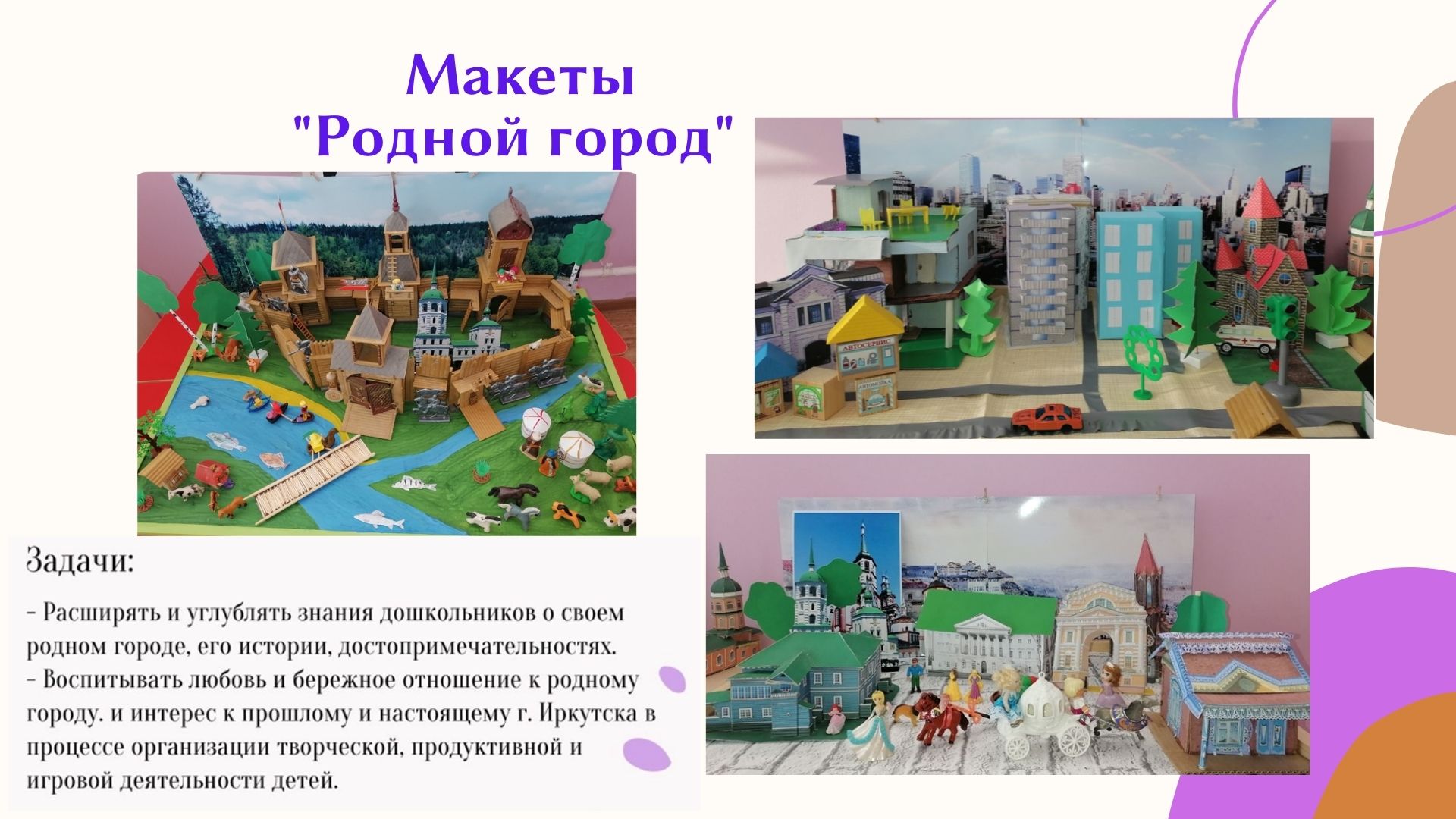 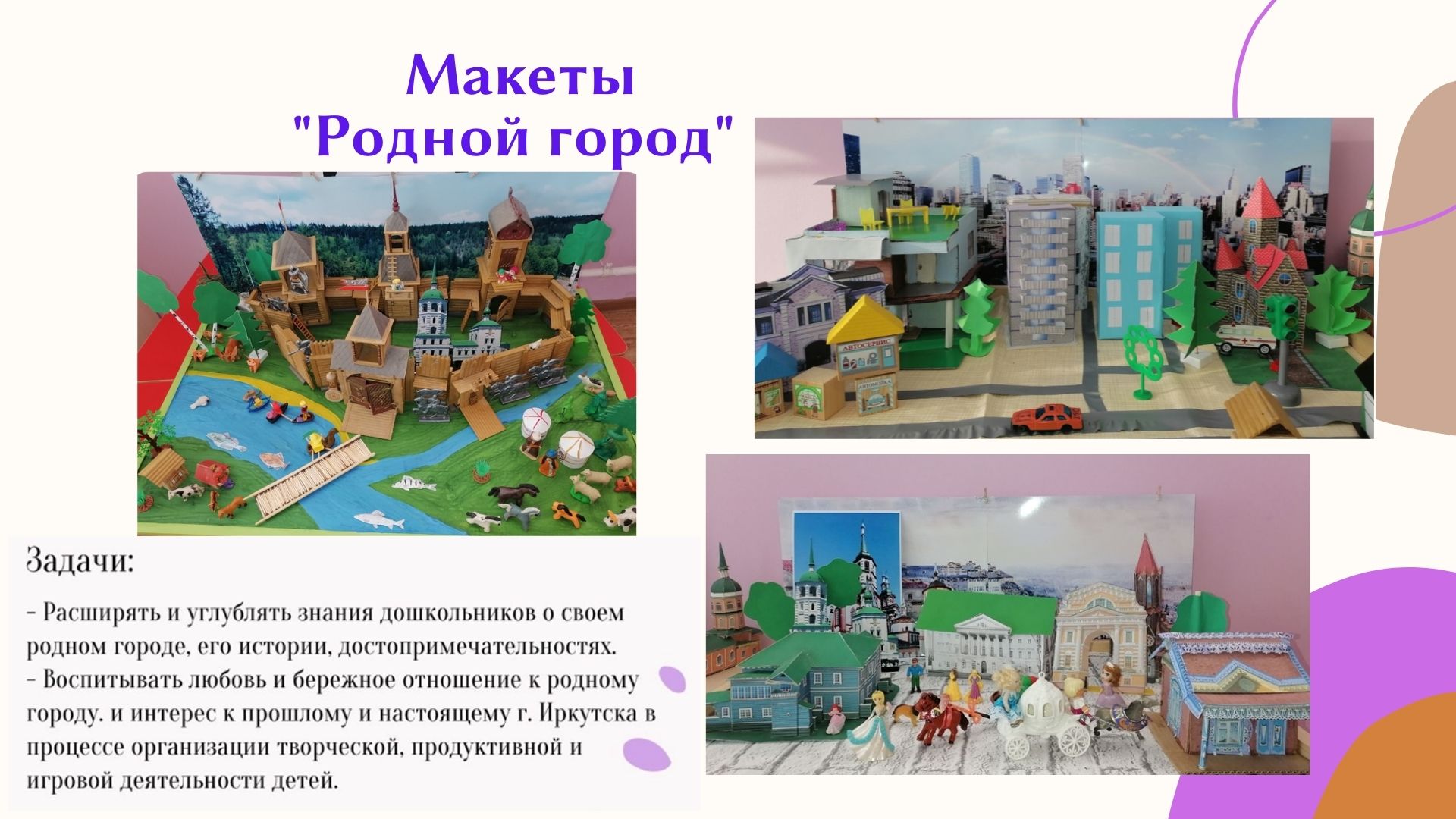 «Современный Иркутск»
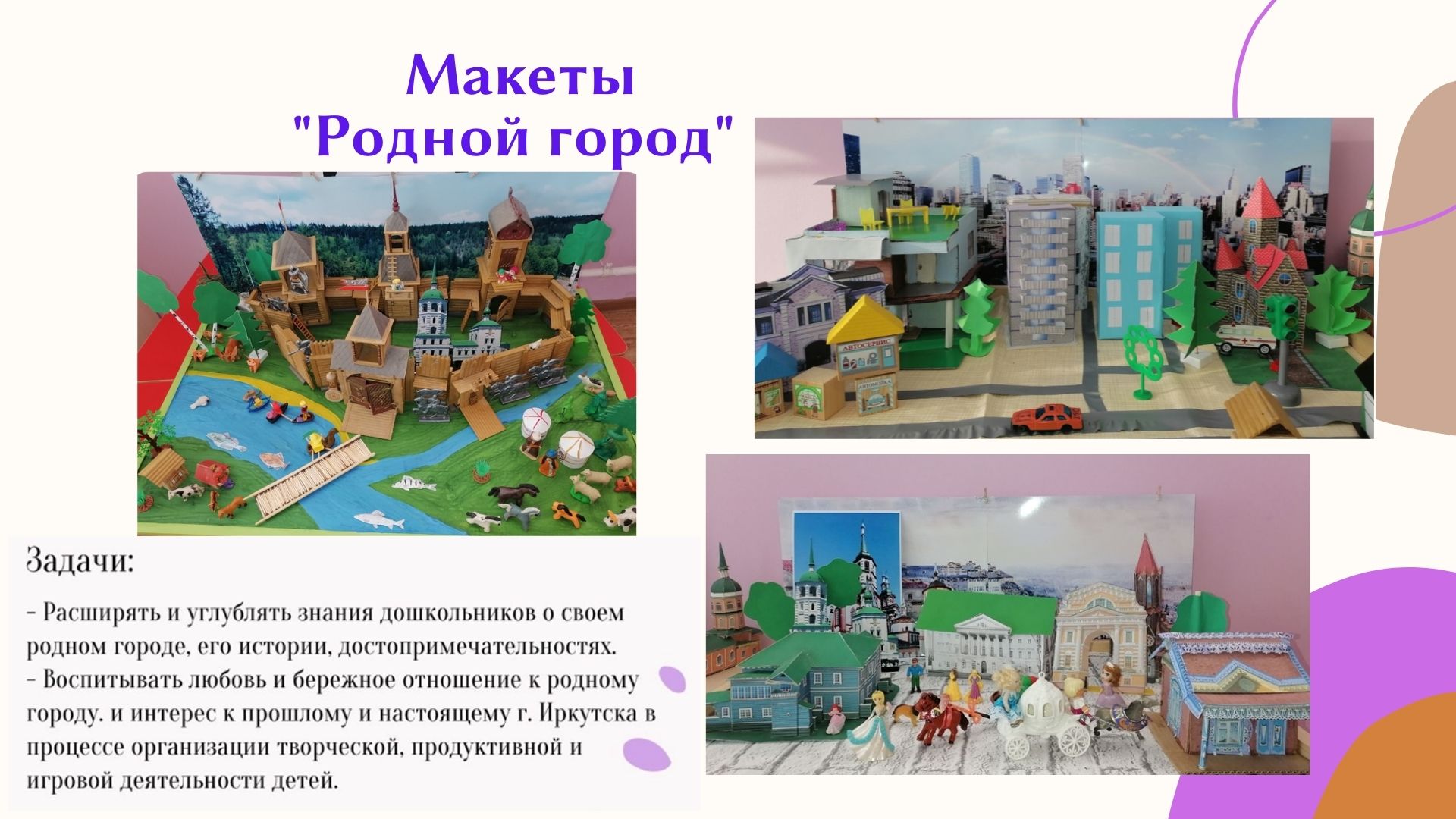 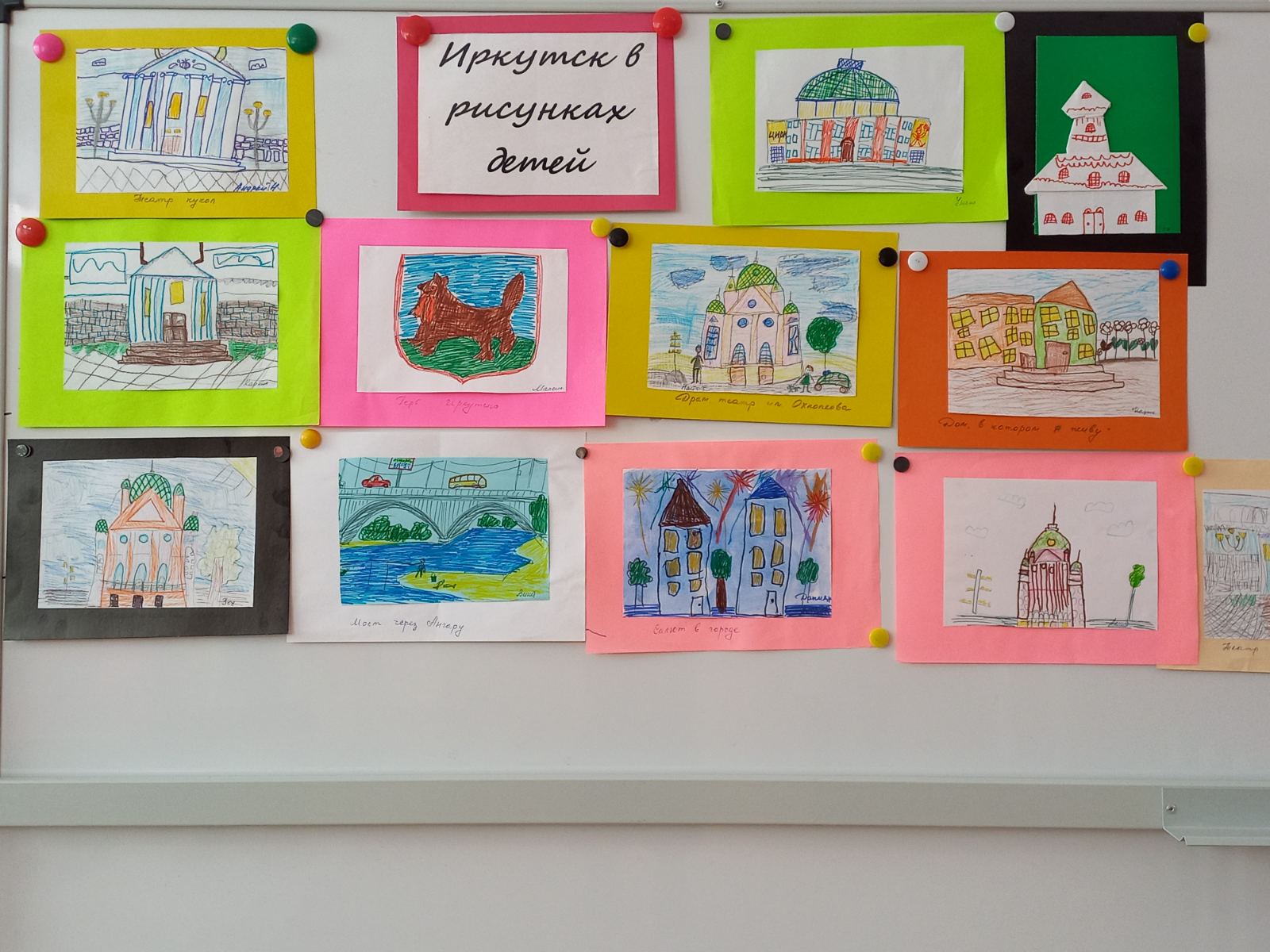 «Старинный город (18-19 век)»
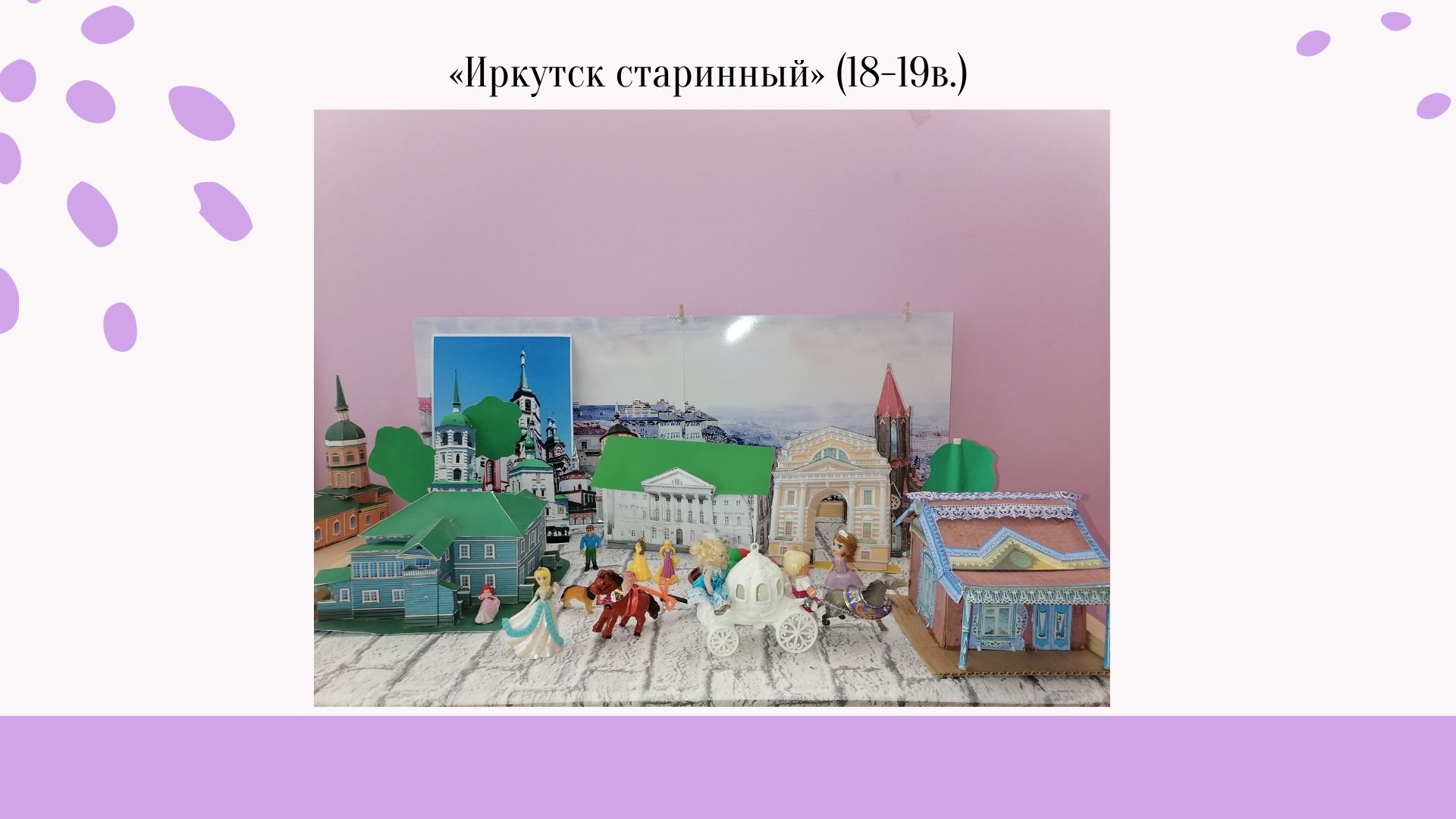 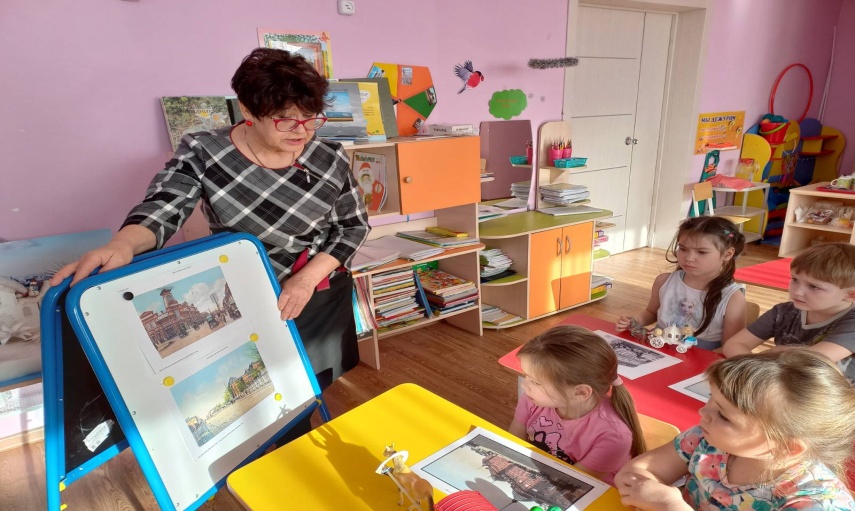 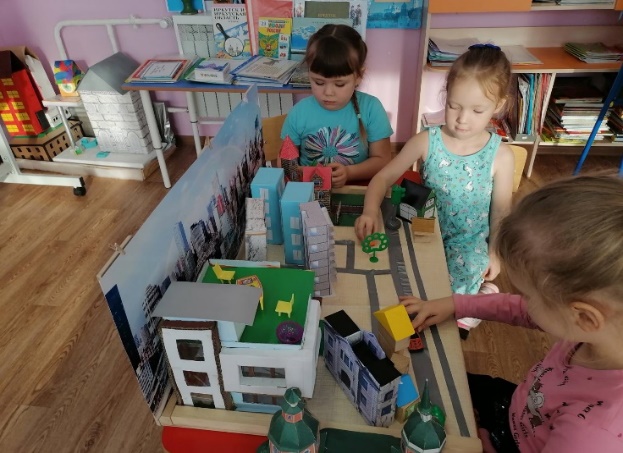 Результаты
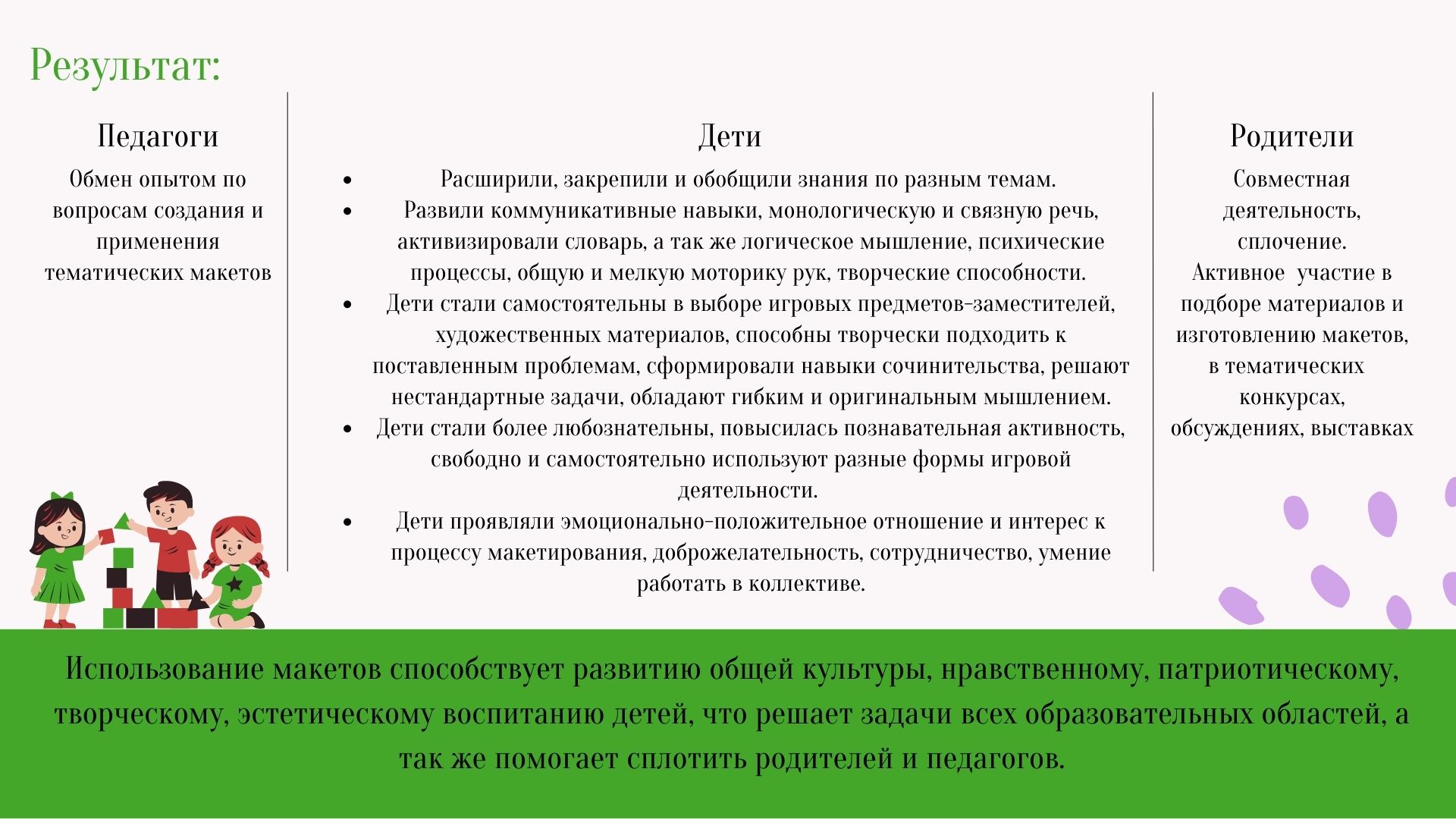 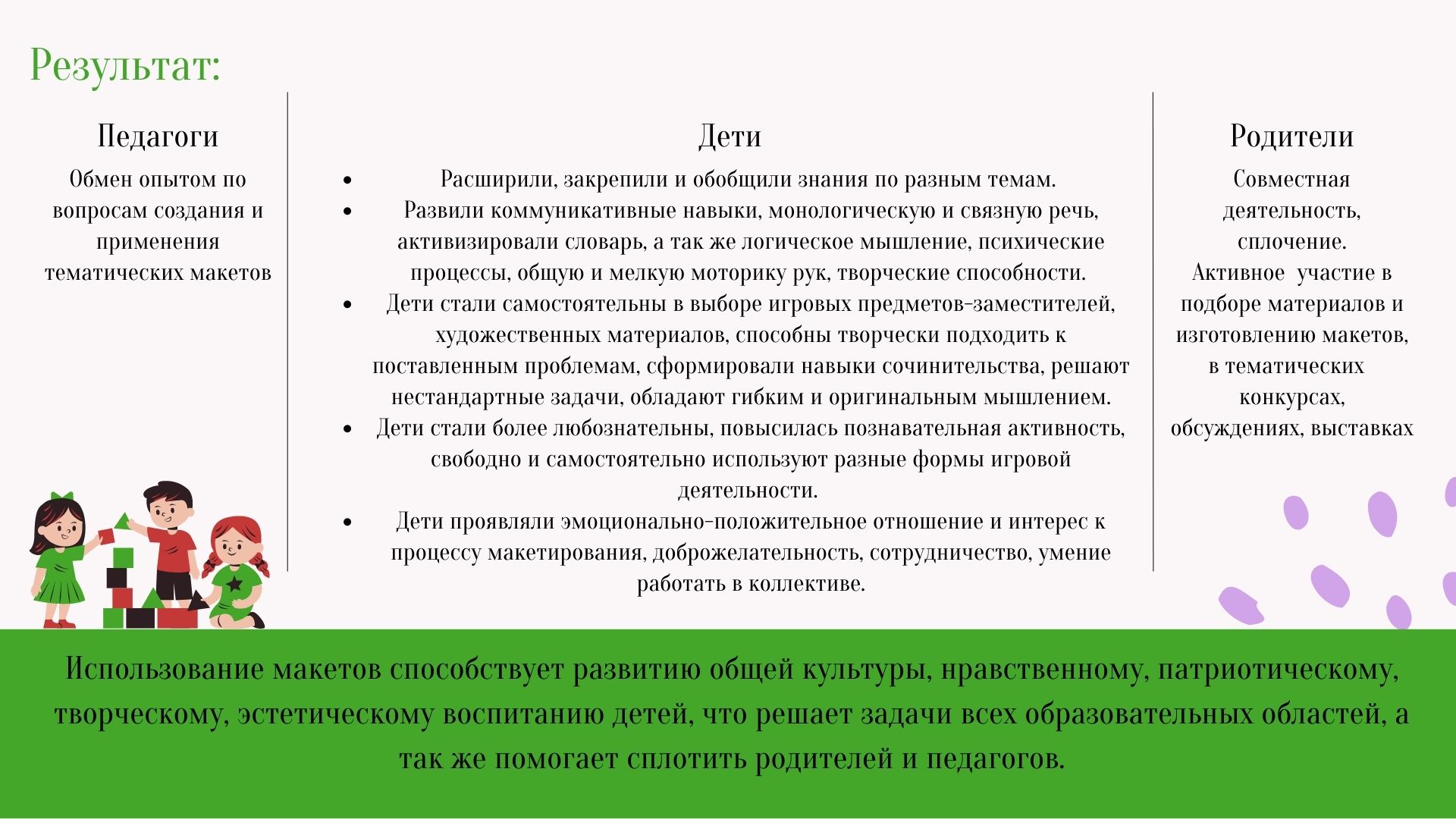 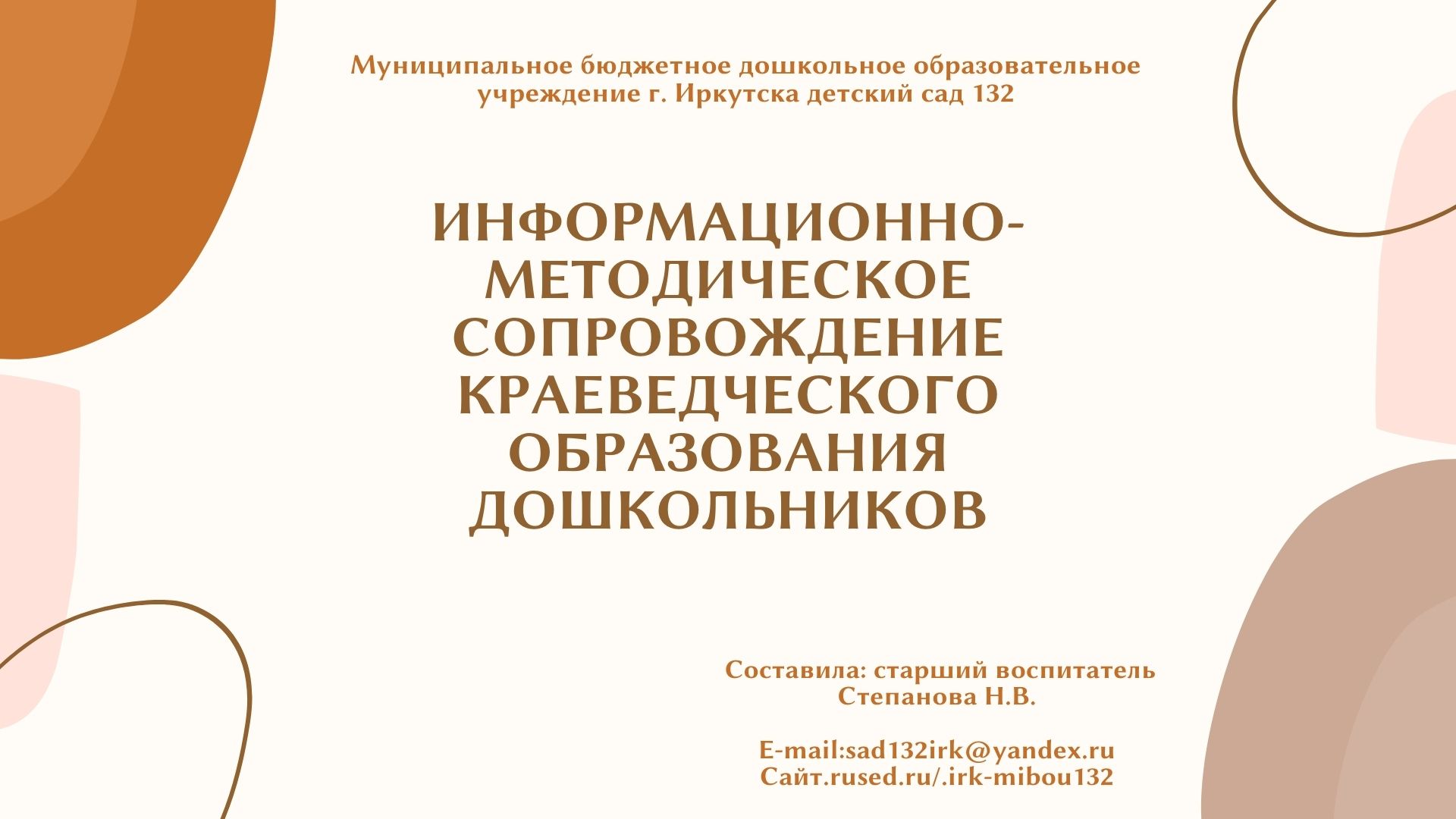 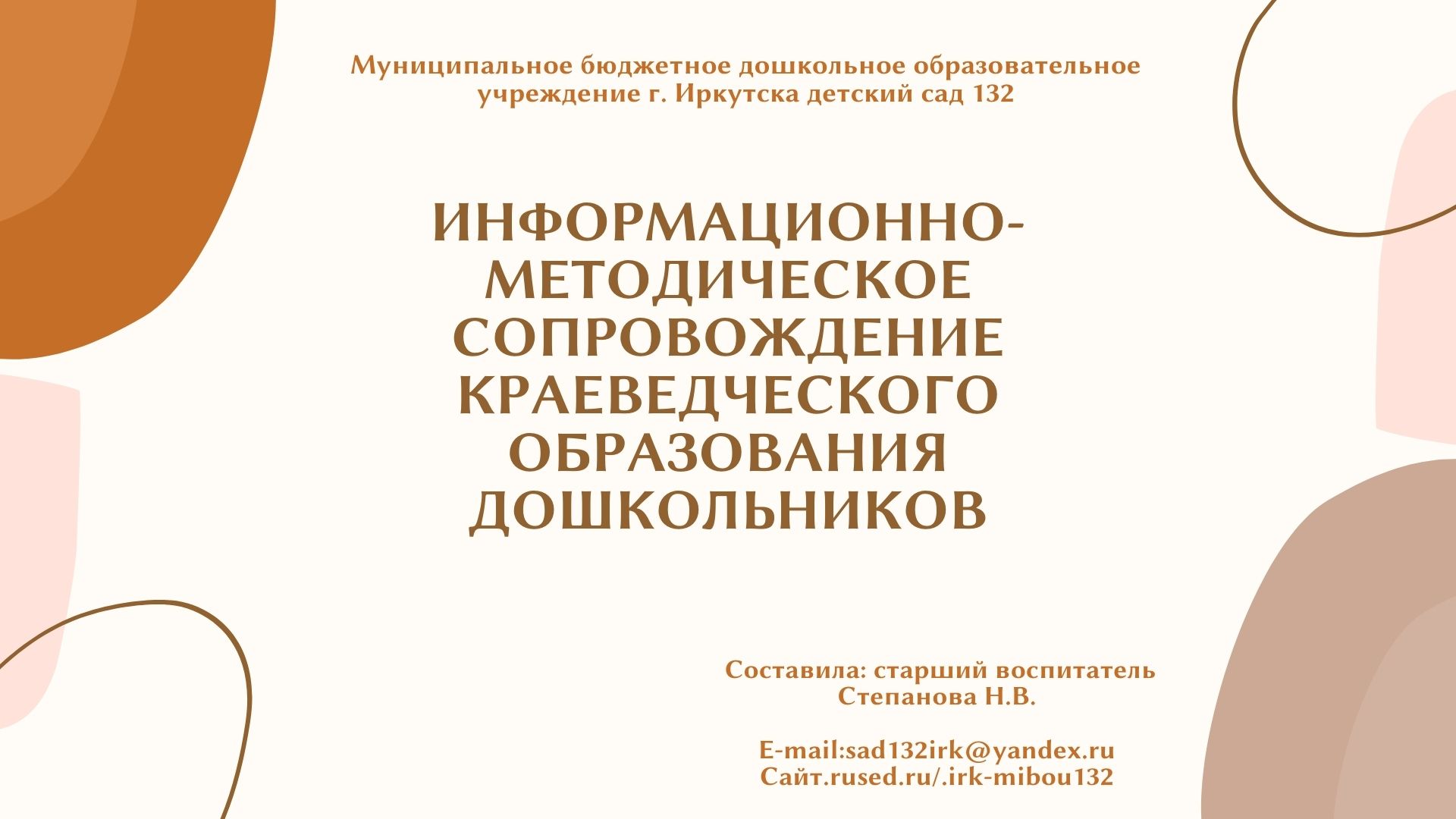 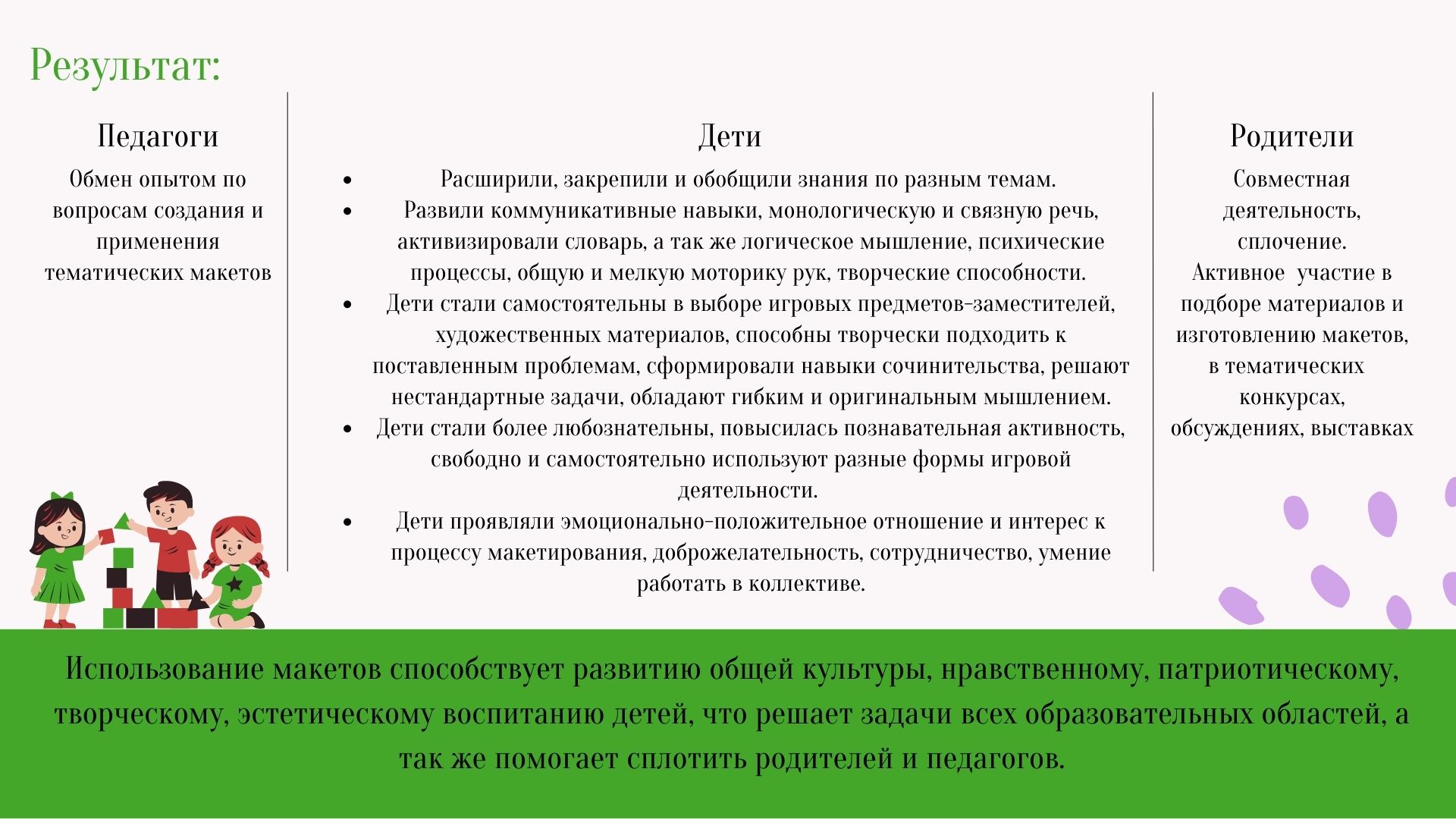